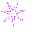 PEOPLE’S COMMITTEE OF DAI LOC DISTRICT
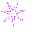 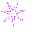 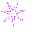 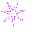 DAI QUANG PRIMARY SCHOOL
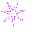 WELCOME TO OUR CLASS  !
Subject: English 4
Class:    4D
Teacher: Pham Thi My Chau
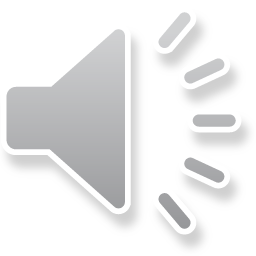 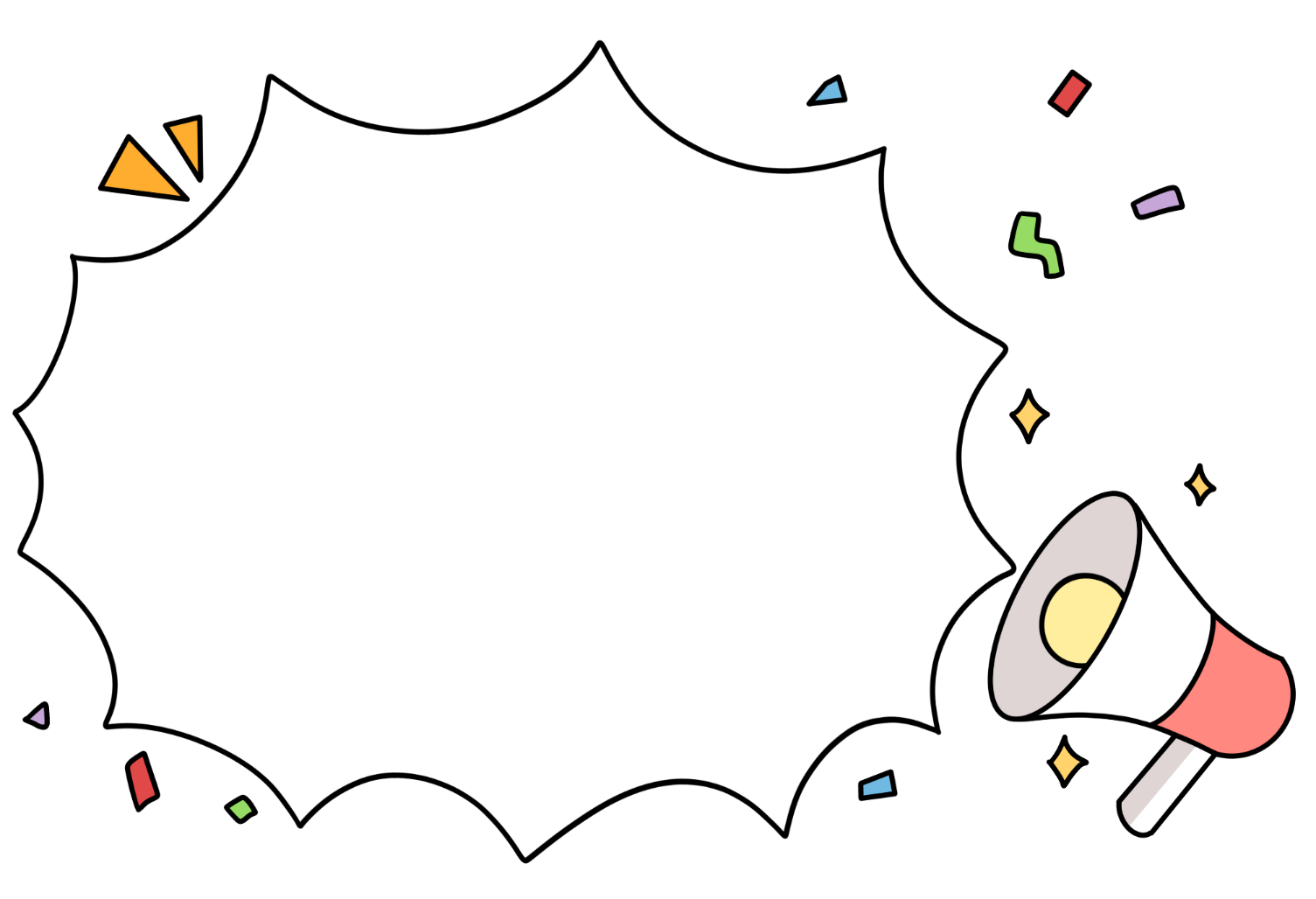 Let’s play!
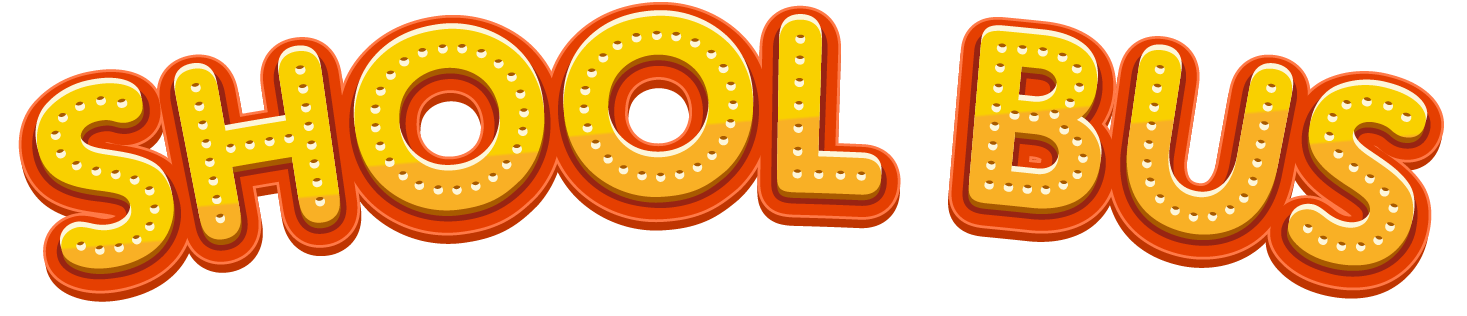 School bus
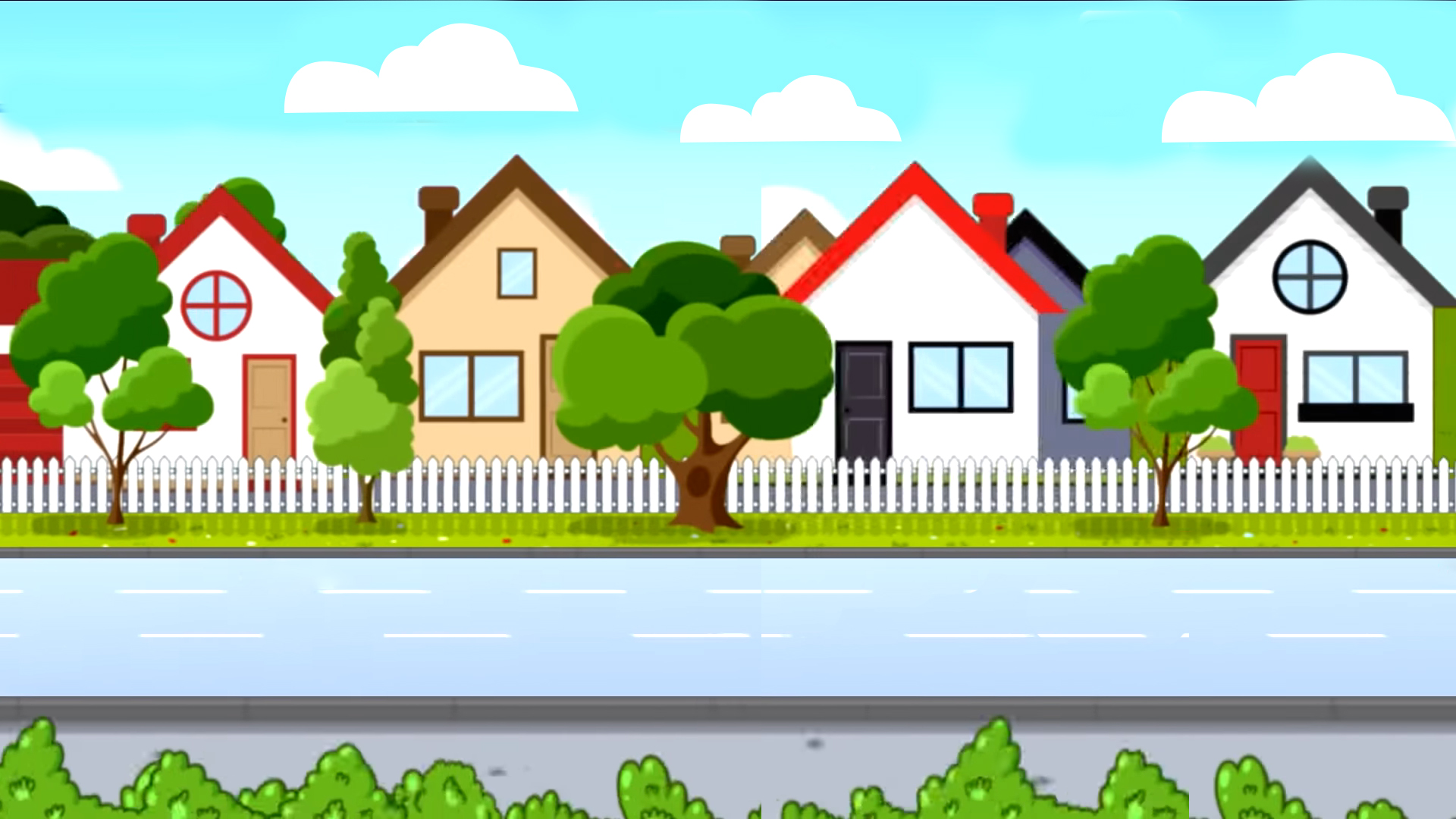 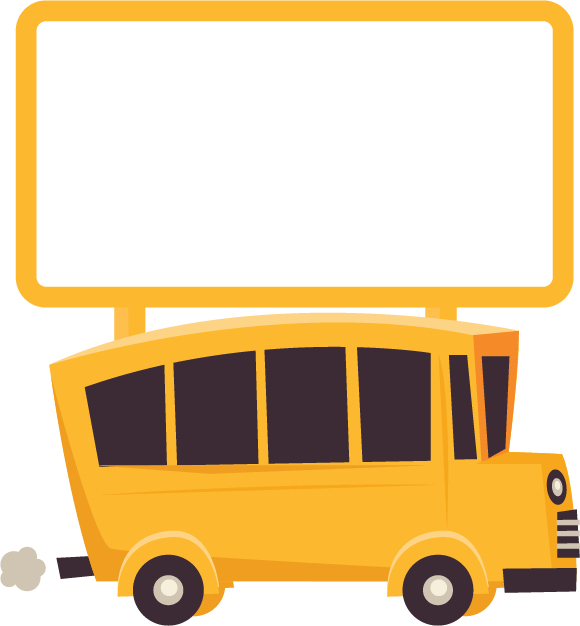 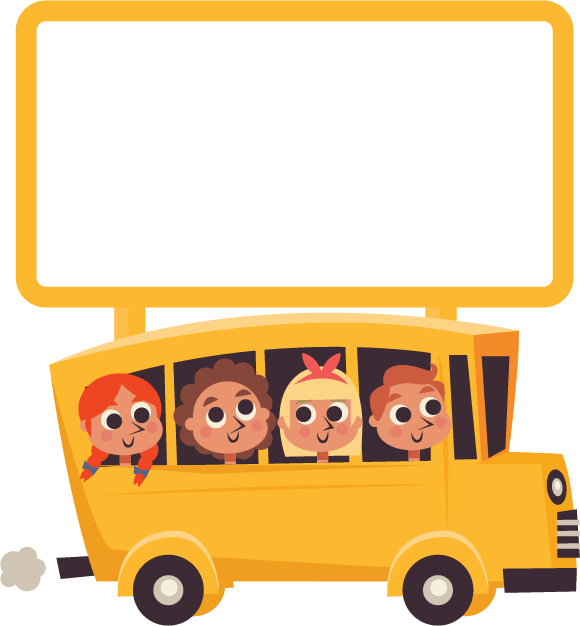 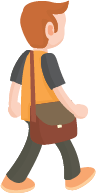 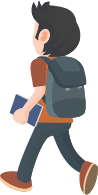 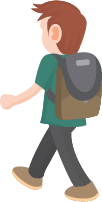 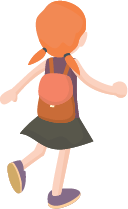 Play
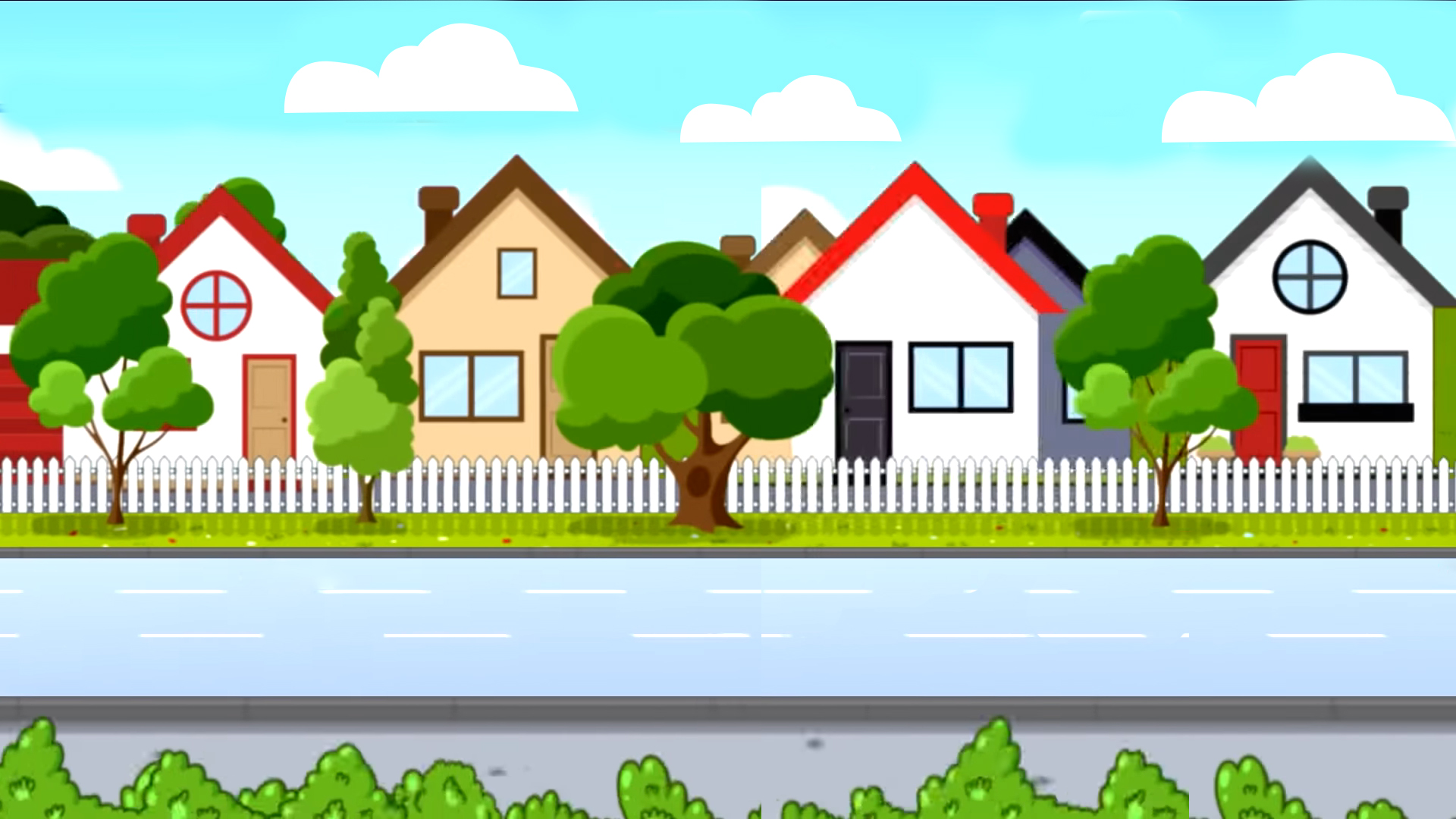 H/s nhìn hình và nói, cô giáo nhấn “check” để hiển thị đáp án.
Question 1/8
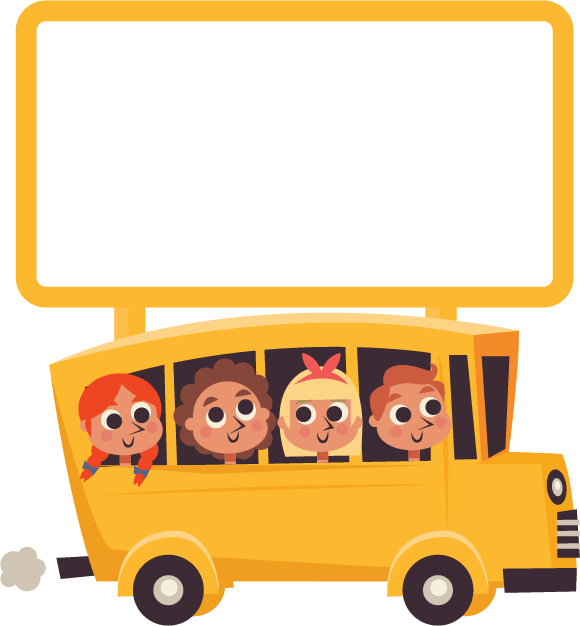 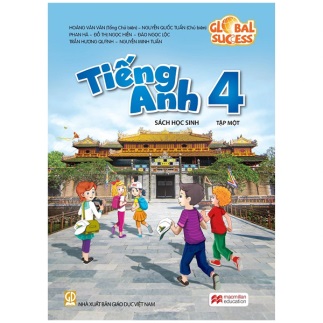 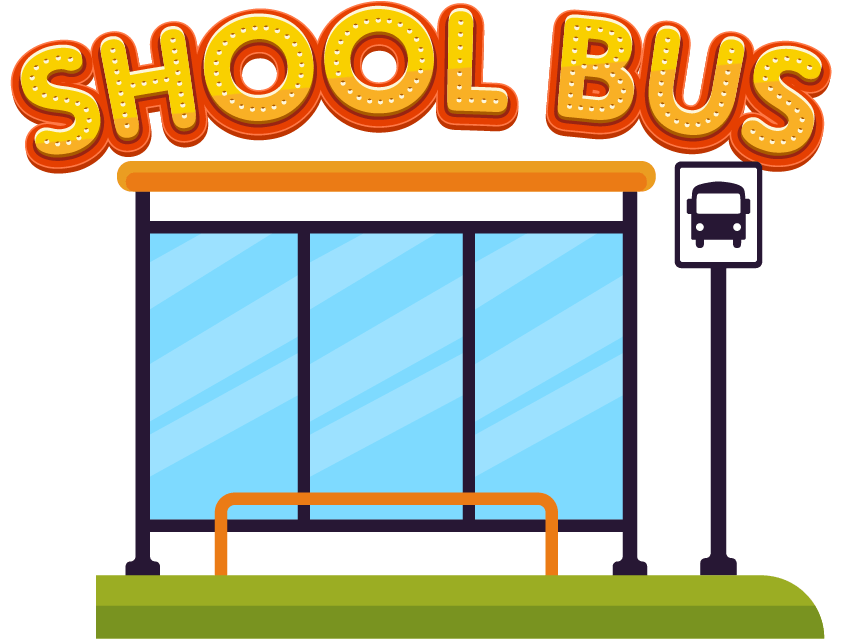 English
Next
Check
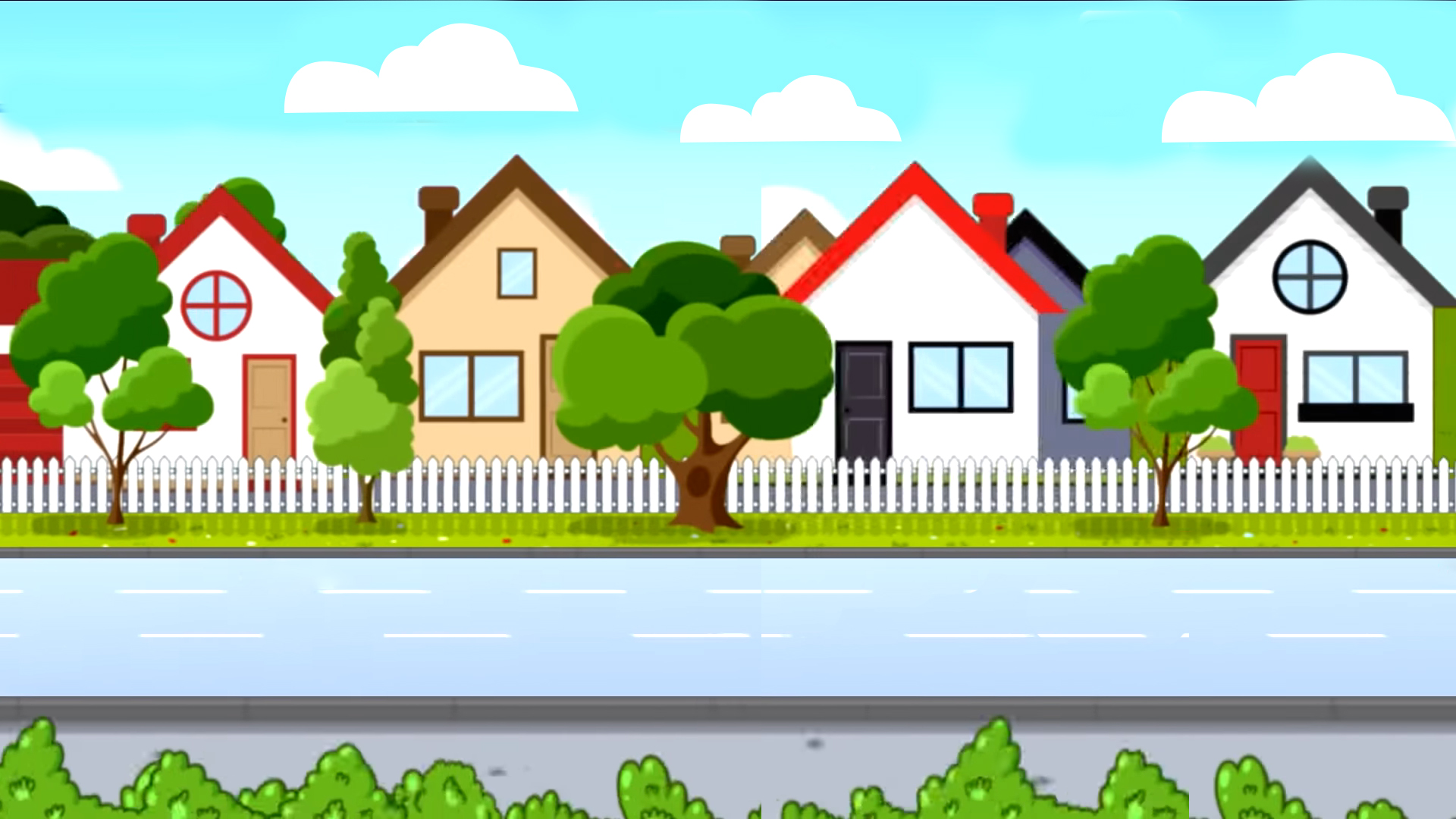 Question 2/8
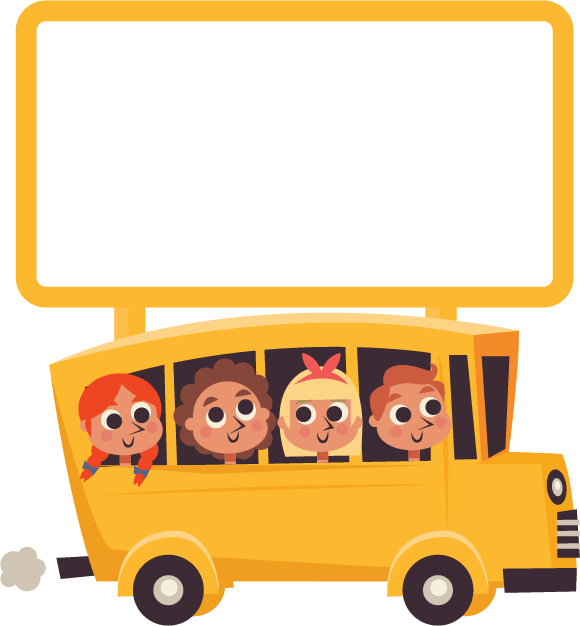 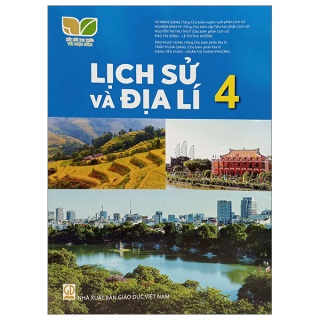 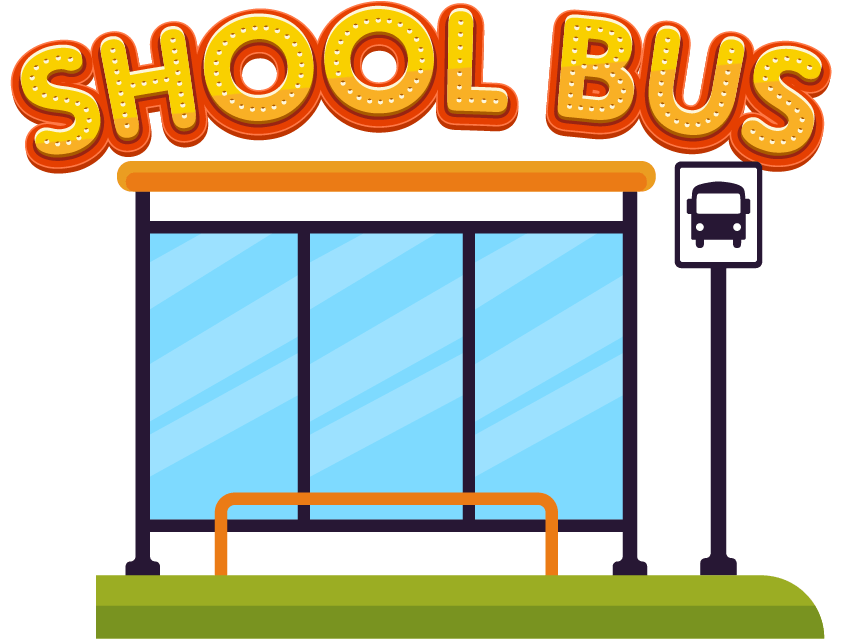 history and geography
Next
Check
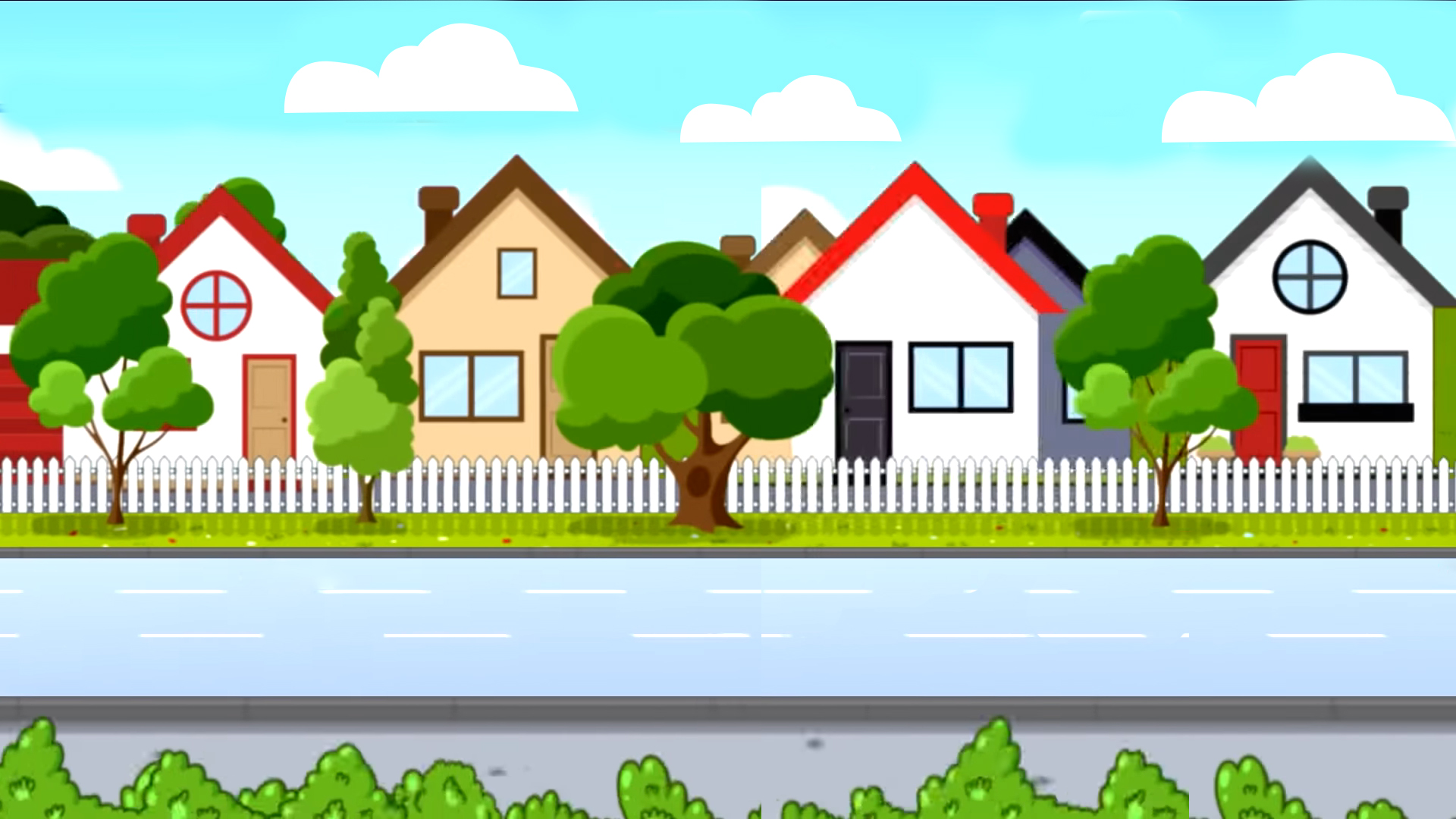 Question 3/8
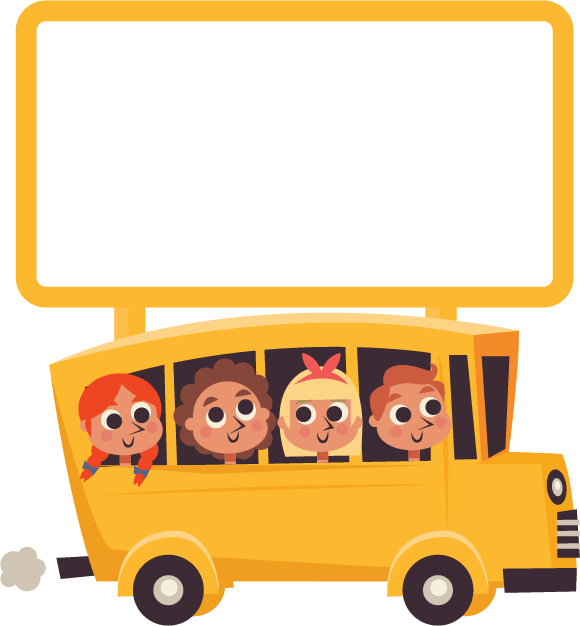 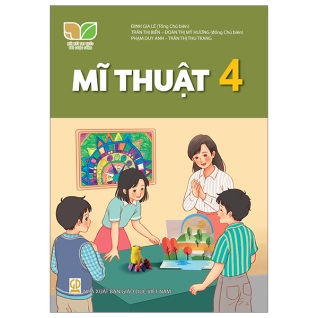 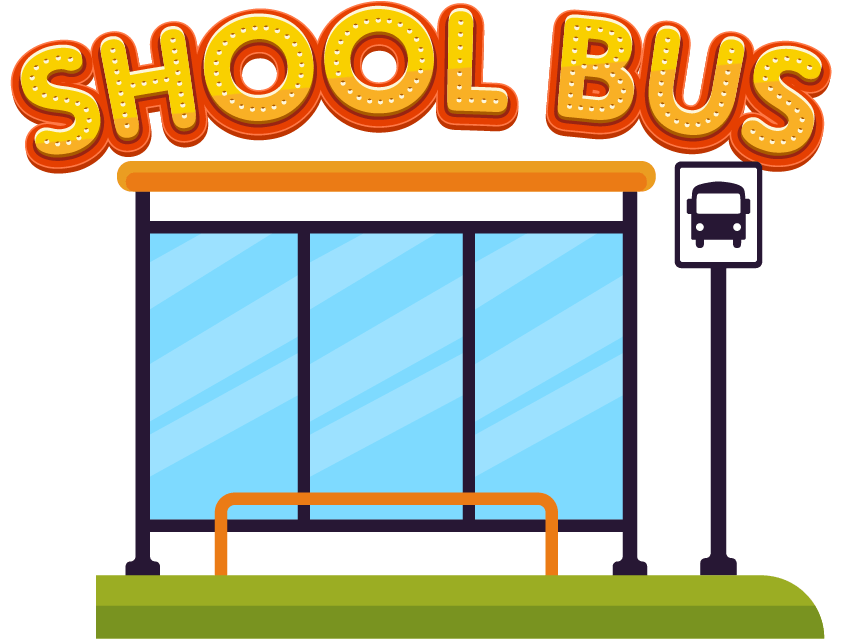 art
Next
Check
[Speaker Notes: Facebook : Bùi Liễu  
Mobile phone: 0968142780]
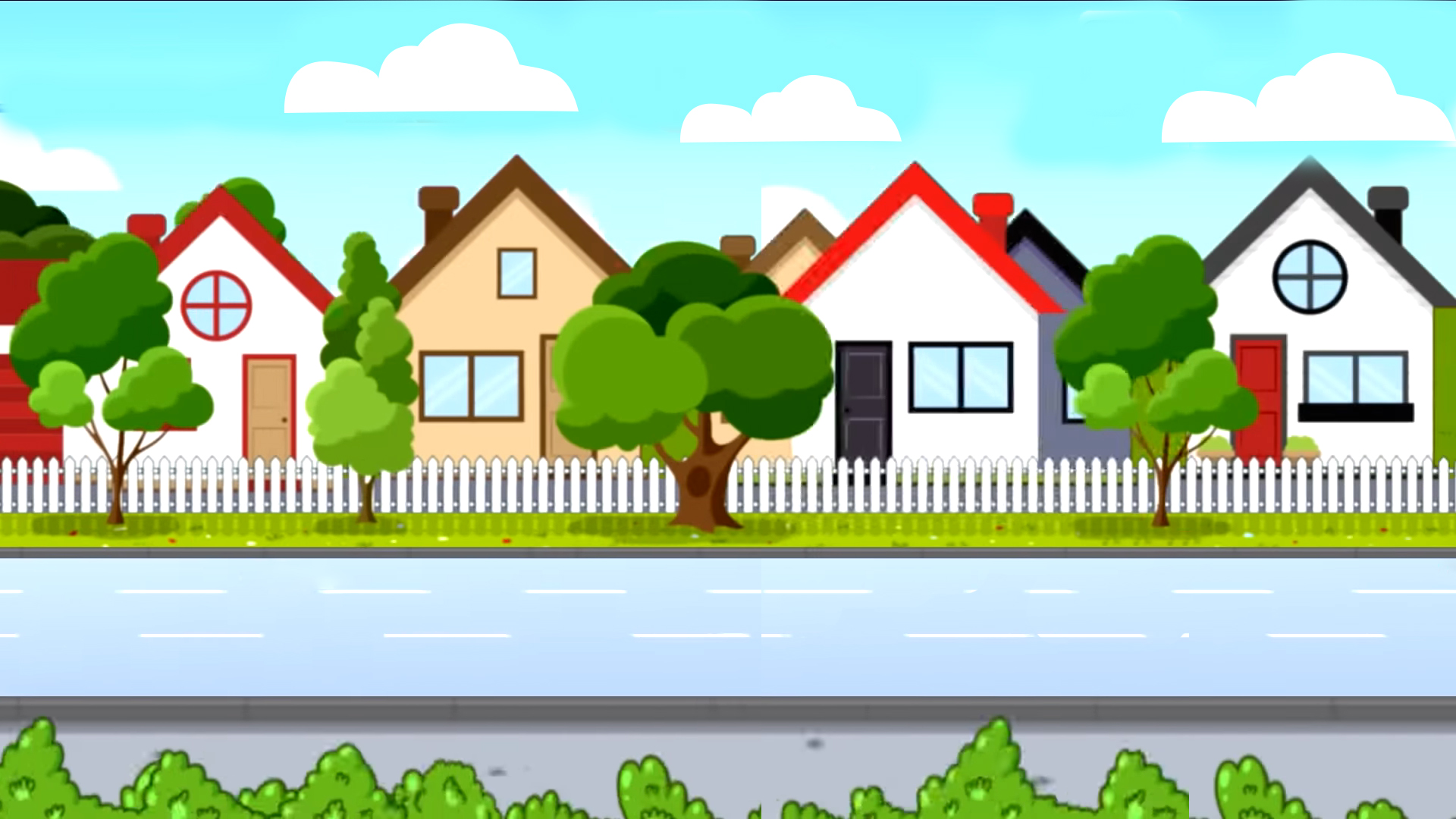 Question 4/8
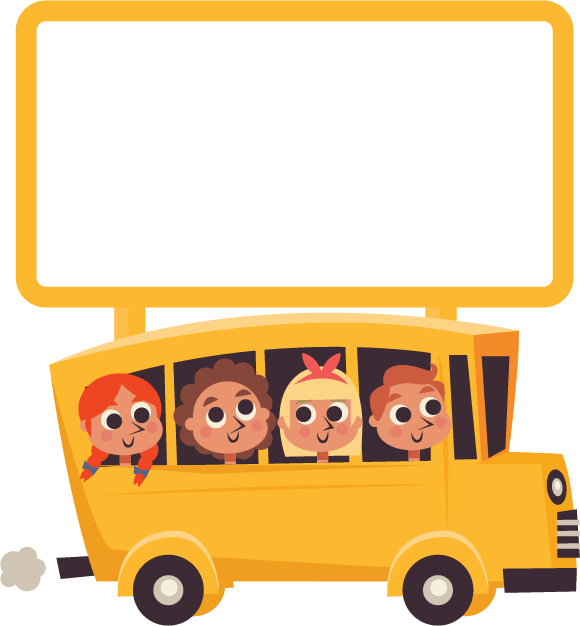 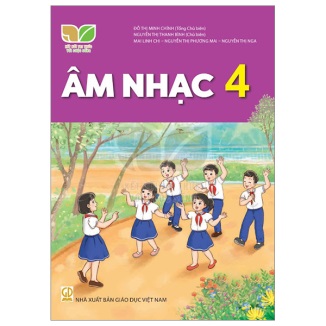 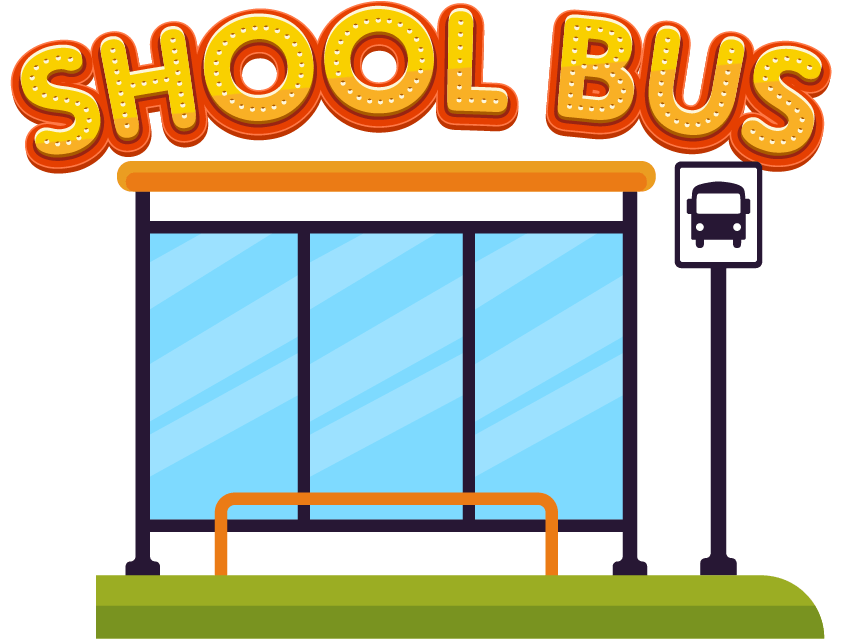 music
Next
Check
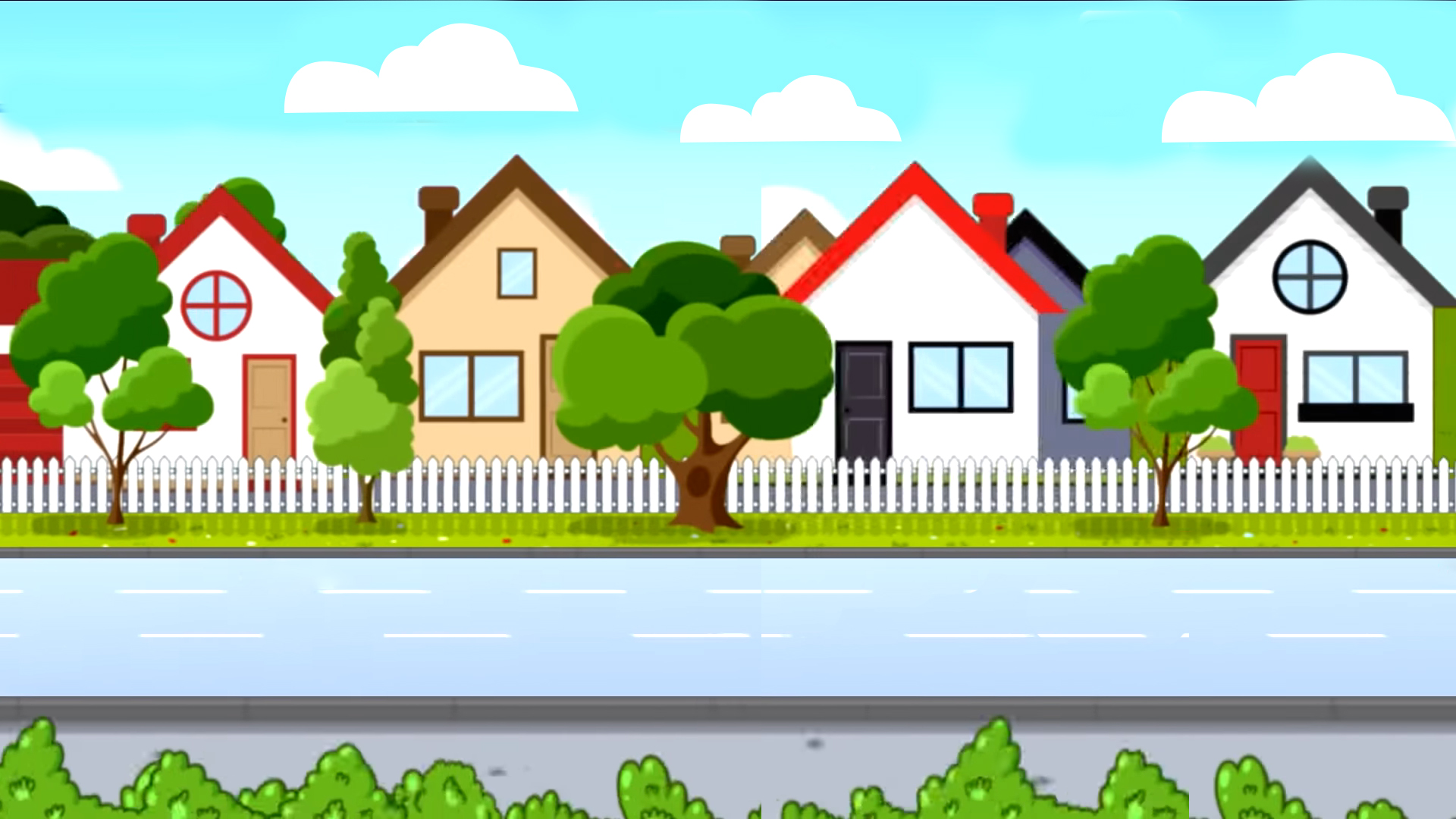 Question 5/8
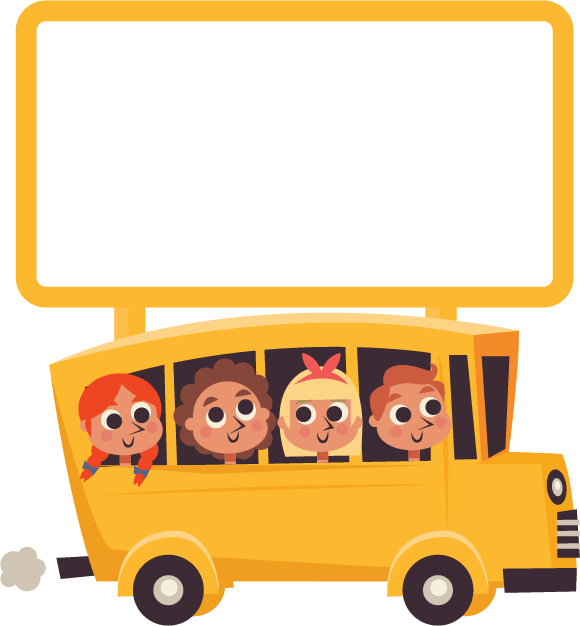 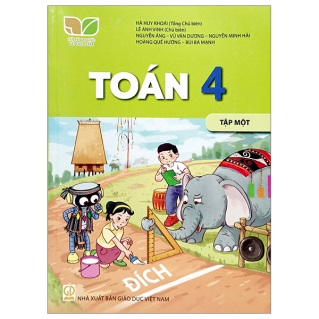 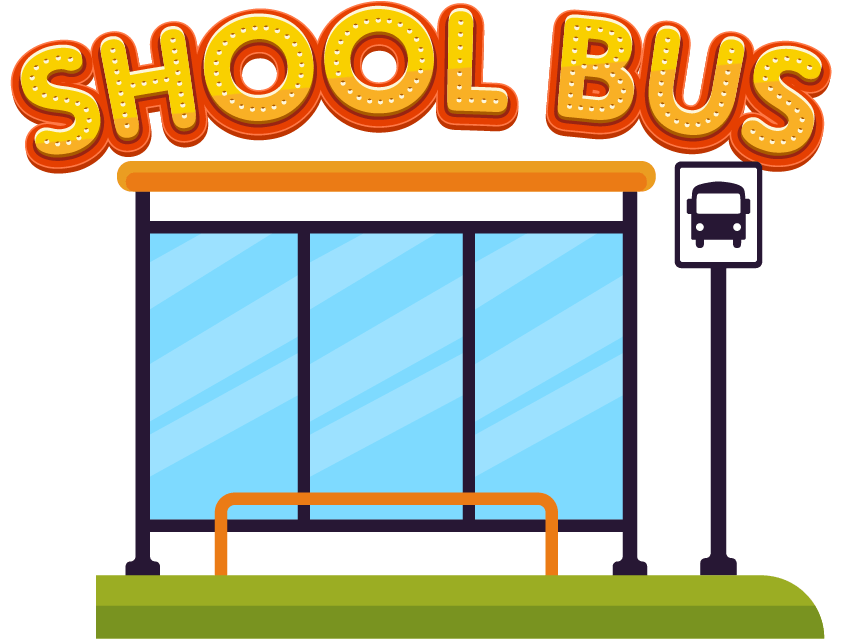 maths
Next
Check
[Speaker Notes: Facebook : Bùi Liễu  
Mobile phone: 0968142780]
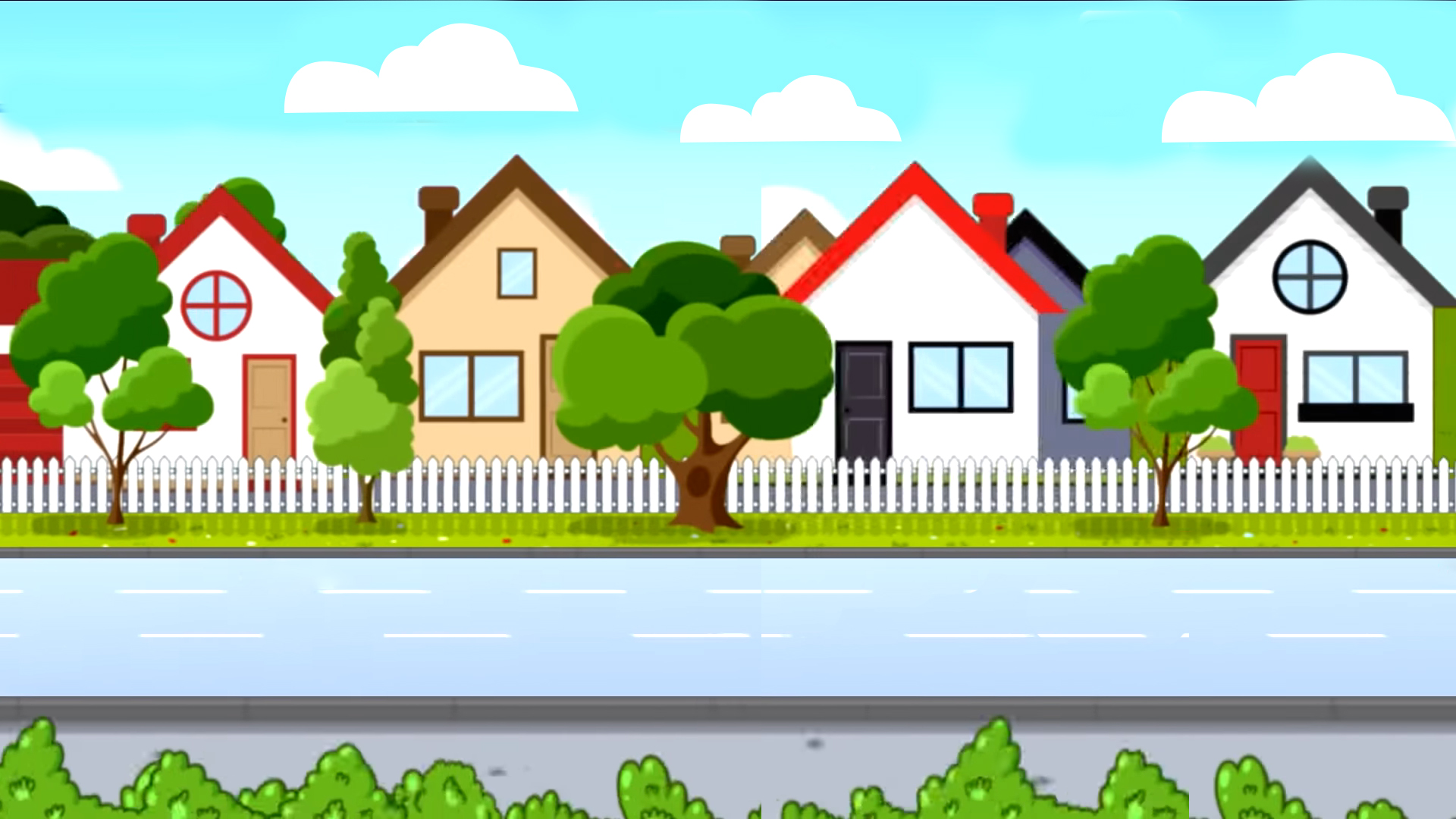 Question 6/8
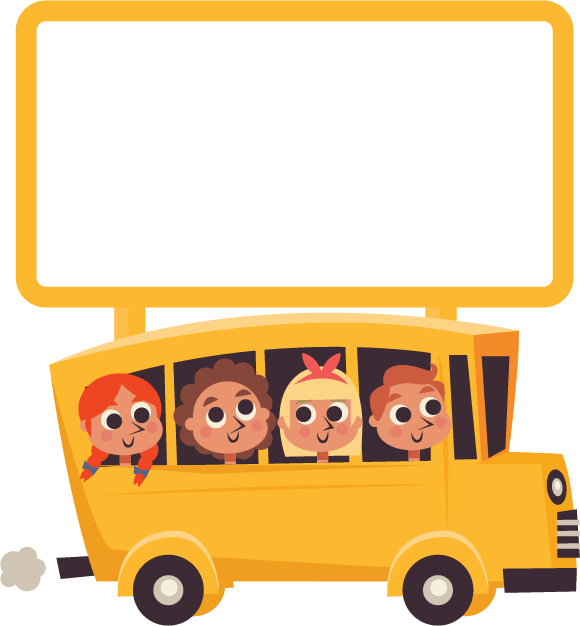 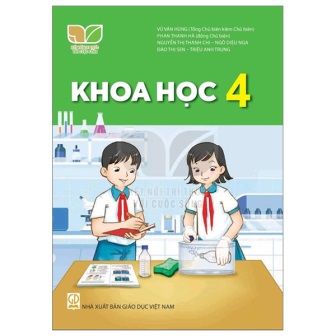 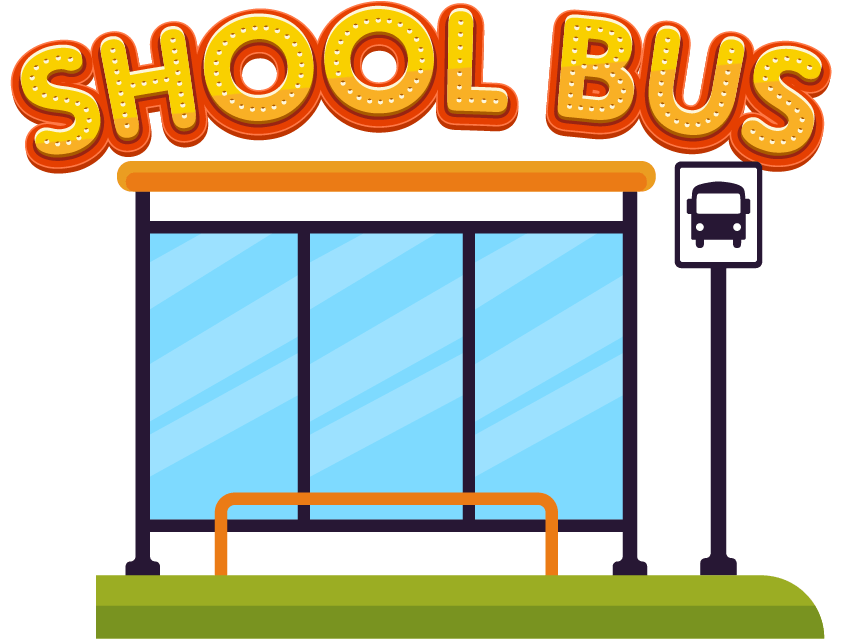 science
Next
Check
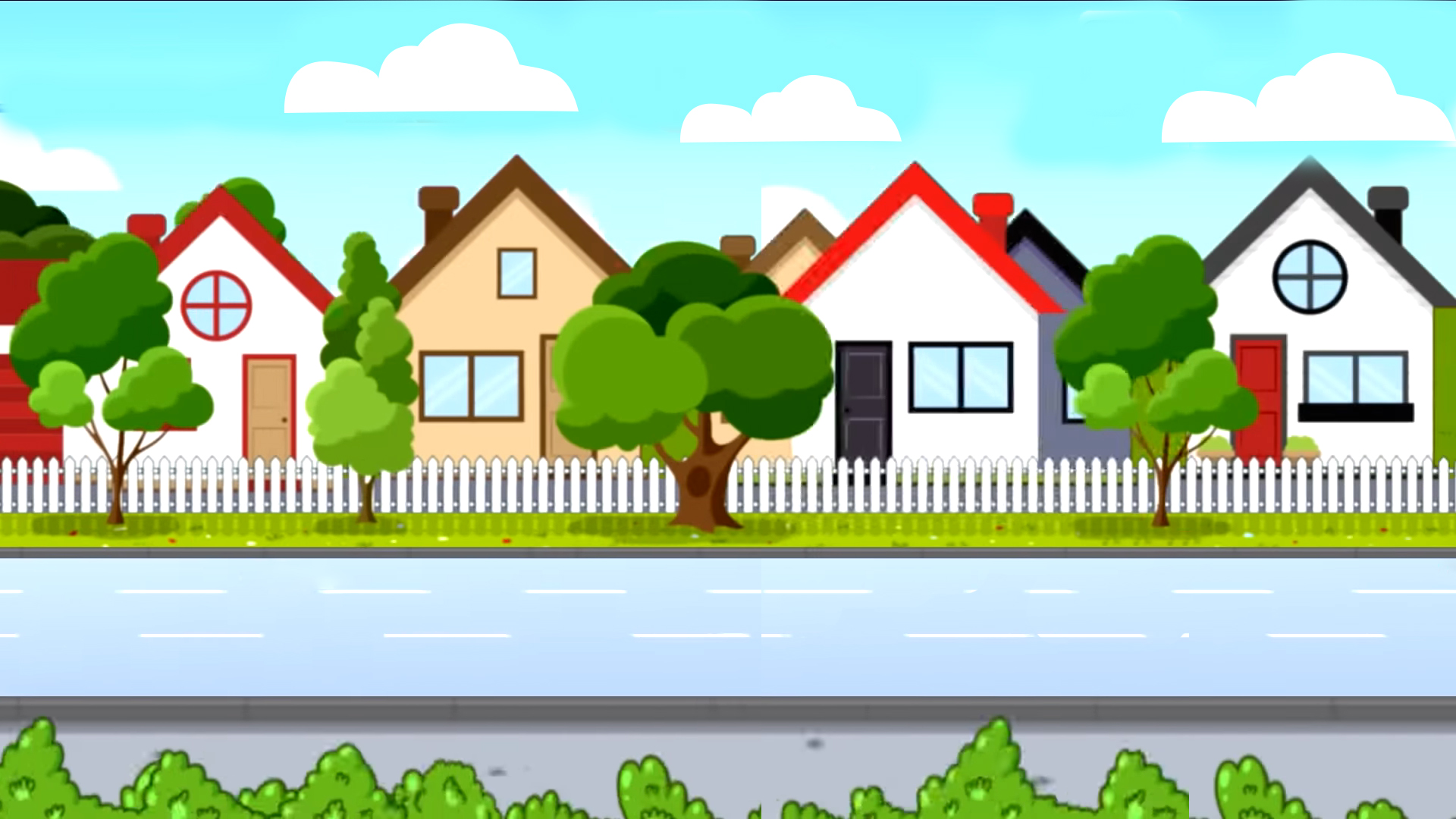 Question 7/8
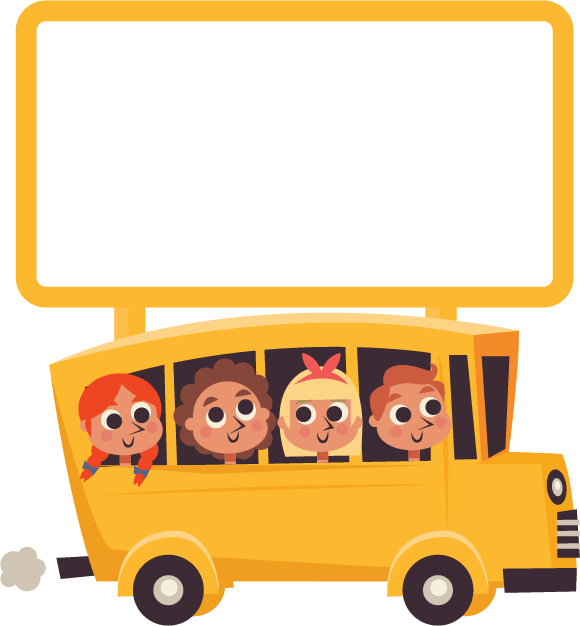 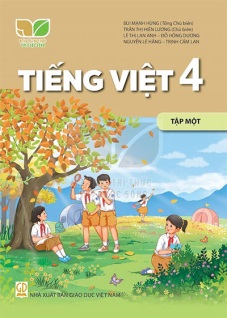 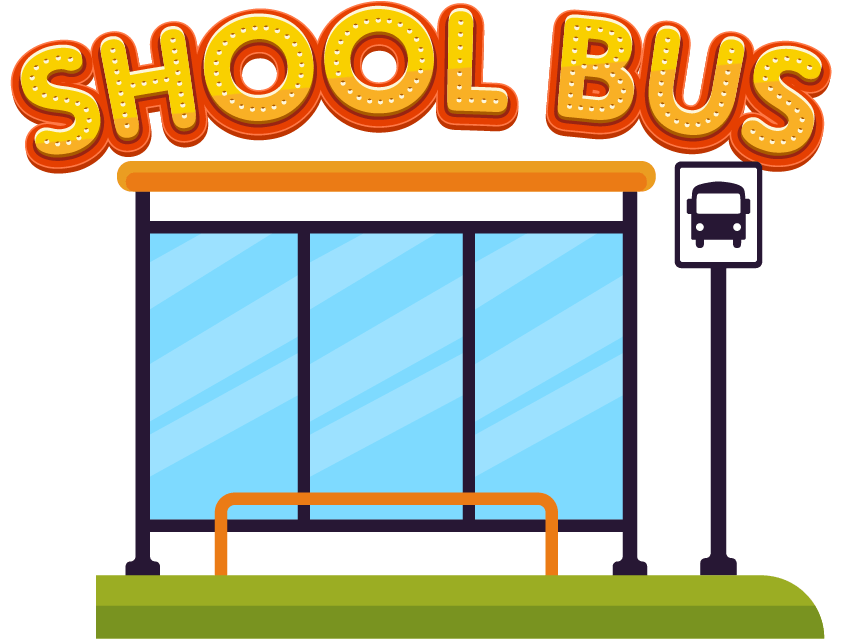 Vietnamese
Next
Check
[Speaker Notes: Facebook : Bùi Liễu  
Mobile phone: 0968142780]
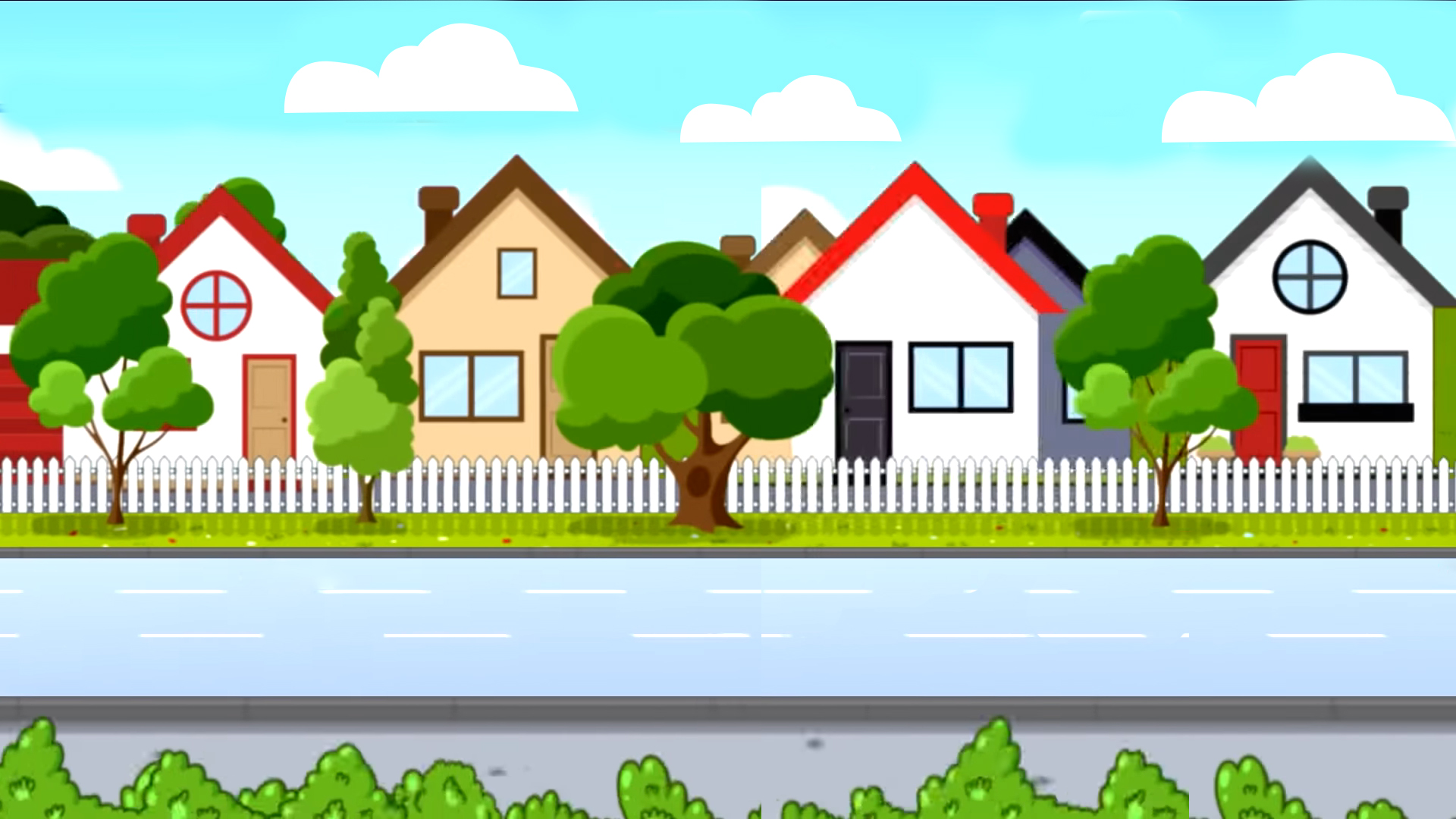 Question 8/8
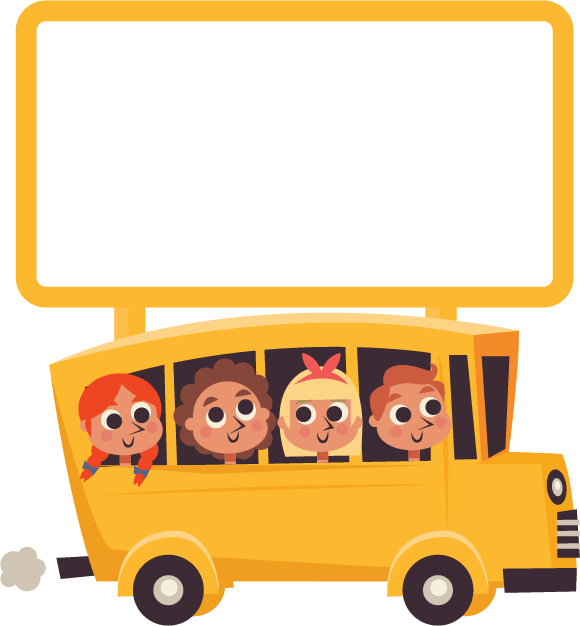 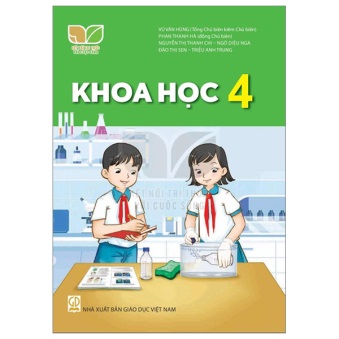 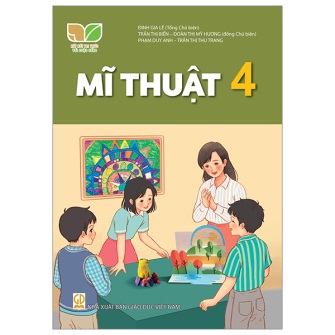 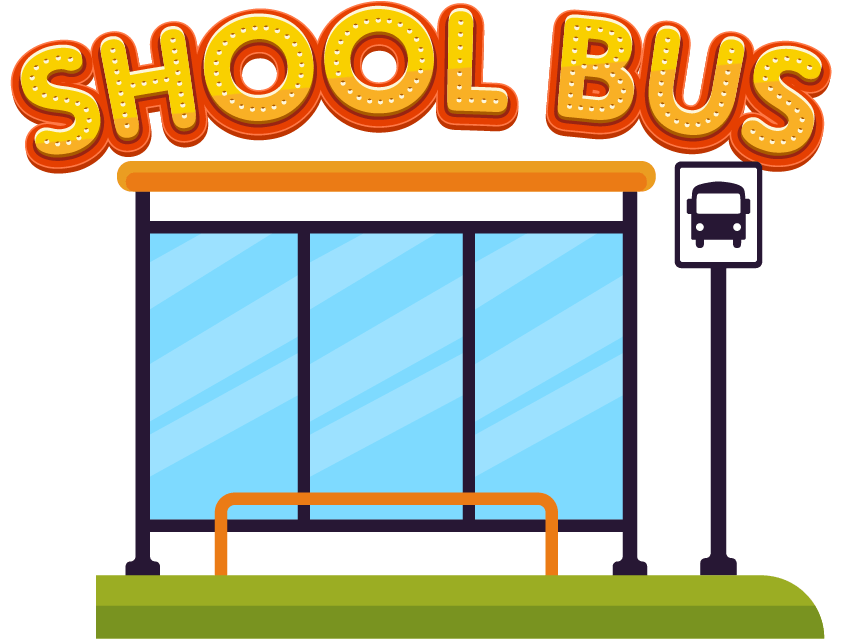 science and art
Next
Check
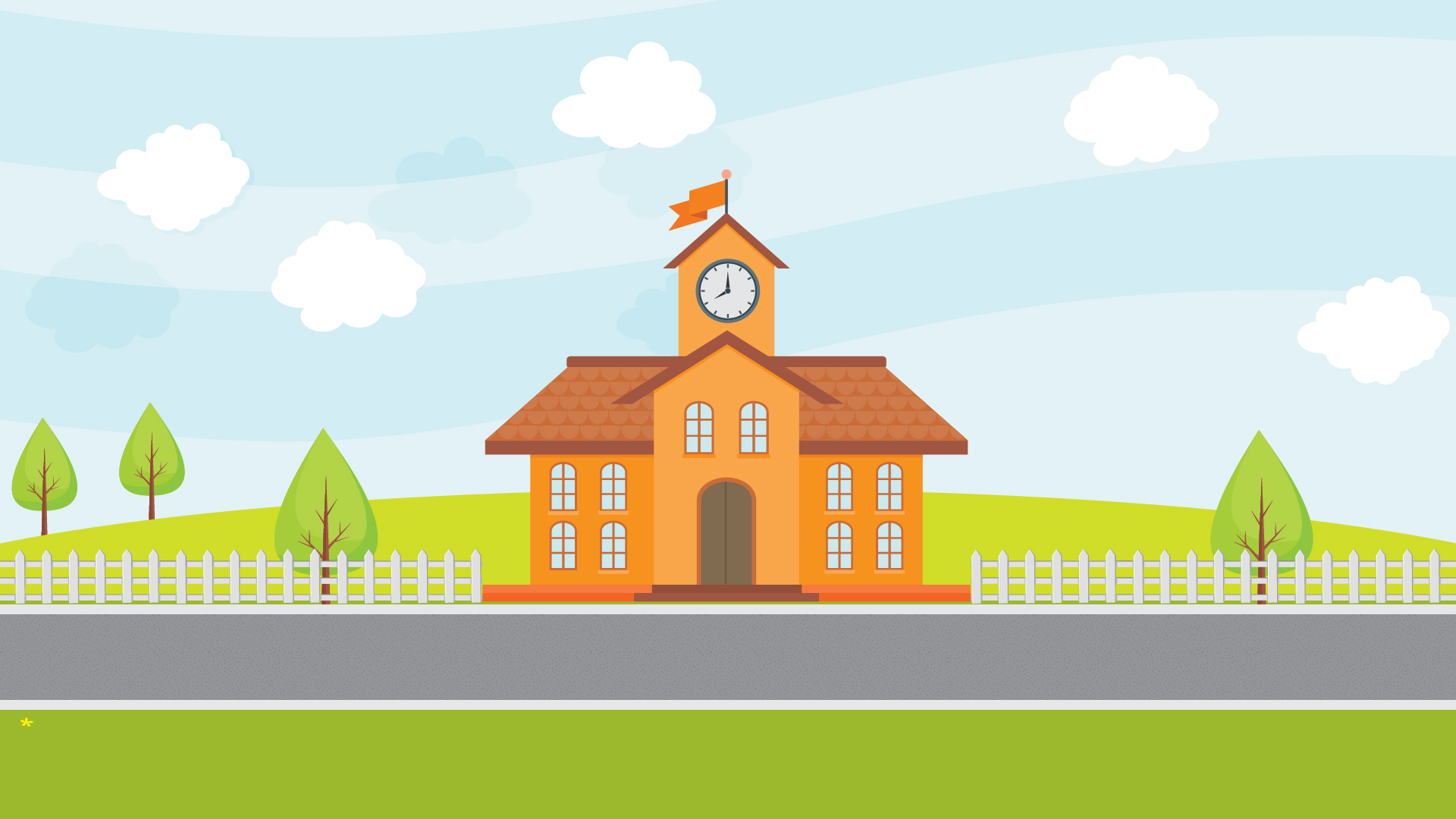 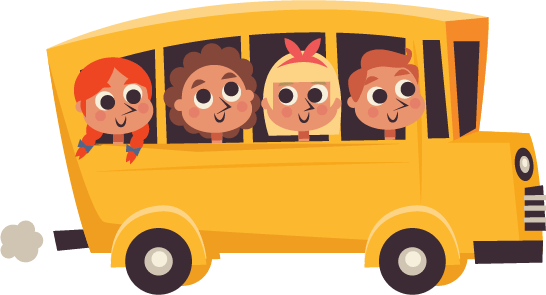 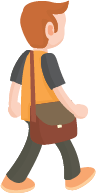 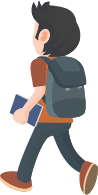 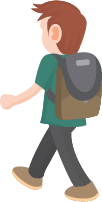 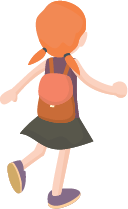 End
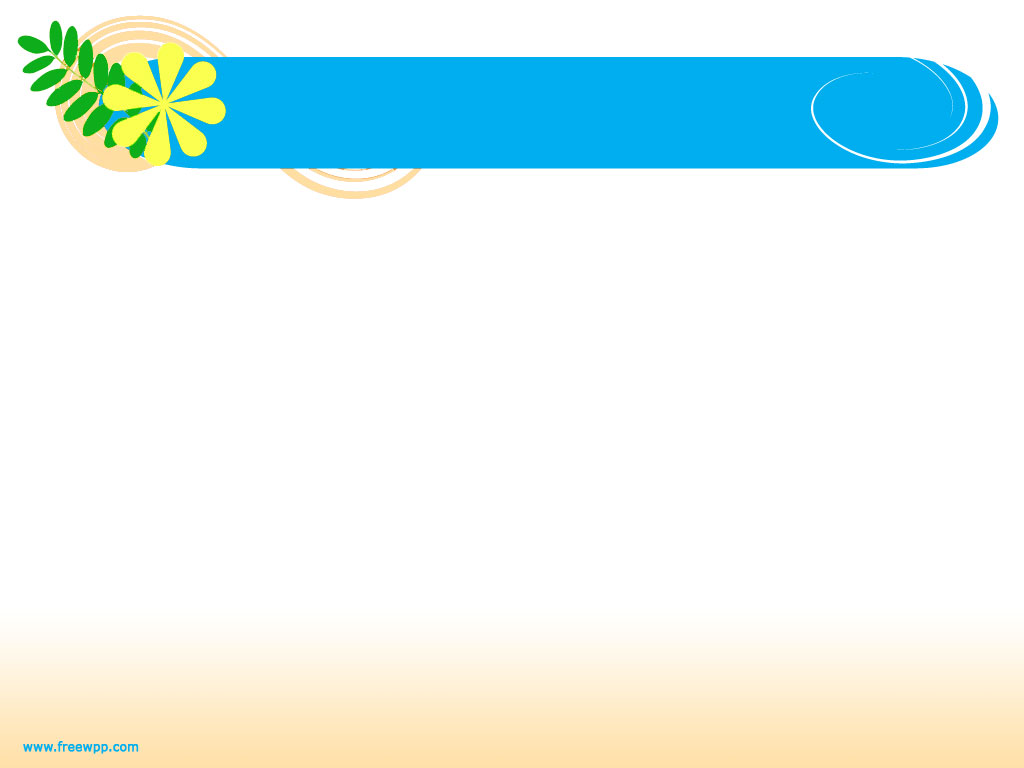 Tuesday, December 3rd  , 2024
UNIT 8 : MY FAVOURITE SUBJECT
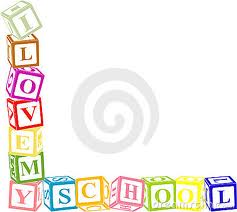 *Lesson 1:  
Part:   1, 2 & 3
1. Look, listen and repeat.
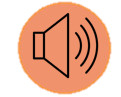 Hi, Linh. What subjects do you have today?
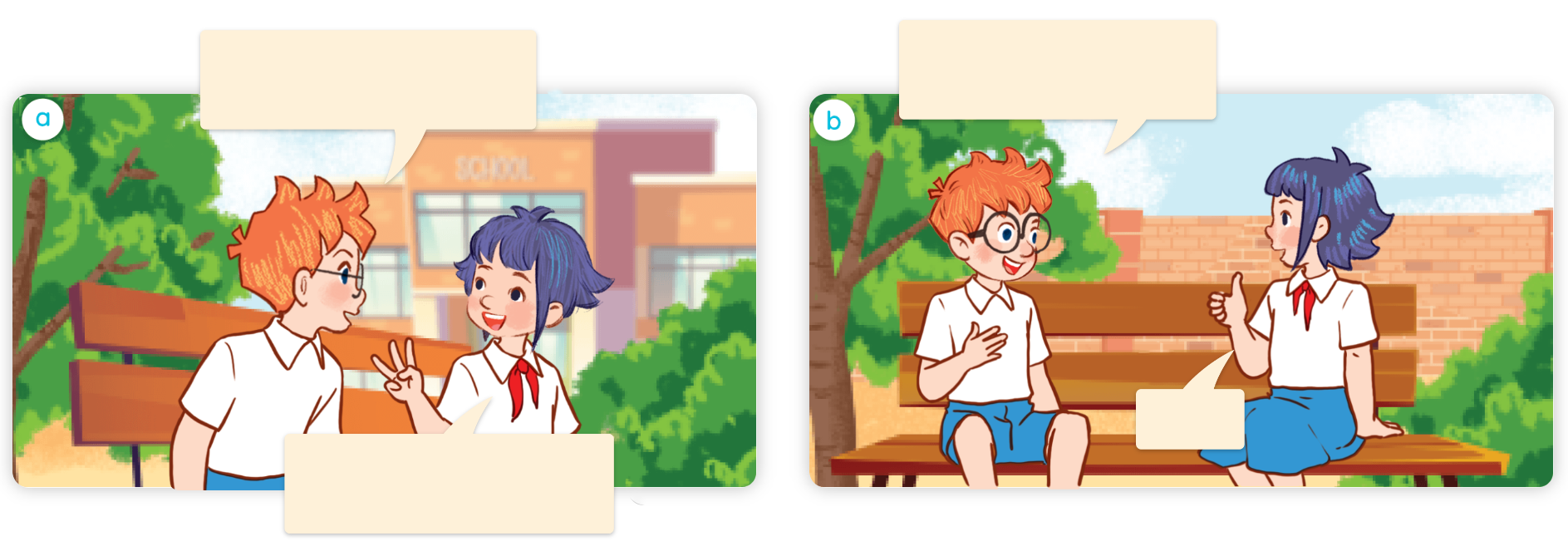 I like art. What’s your favourite subject?
a
b
It’s PE.
I have English, science and maths.
Vocabulary
Vocabulary
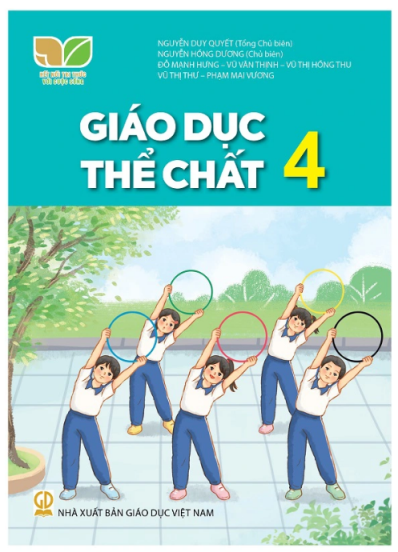 PE (physical education)
/ˌpiː ˈiː/ (/ˌfɪzɪkl edʒuˈkeɪʃn/)
môn Thể dục, 
môn Giáo dục thể chất
Vocabulary
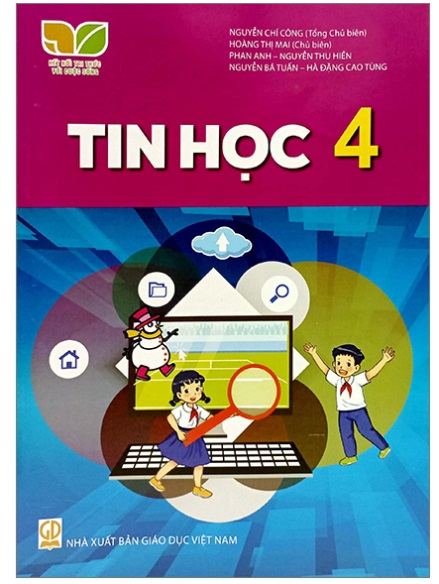 IT (information technology)
/aɪ ˈtiː/ (/ˌɪnfəˌmeɪʃn tekˈnɒlədʒi/)
môn Tin học,
 môn Công nghệ thông tin
Review
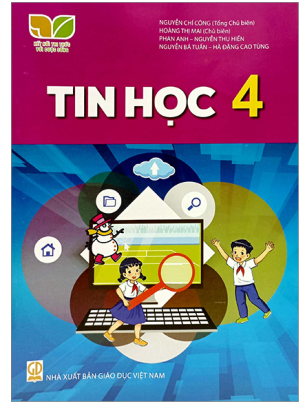 PE (physical education)
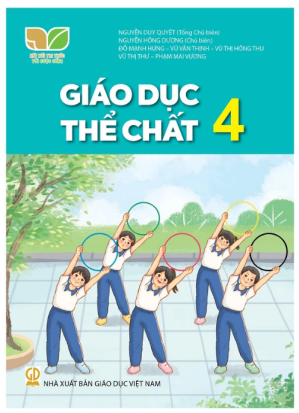 IT (information technology)
Match
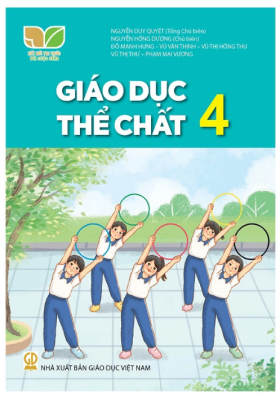 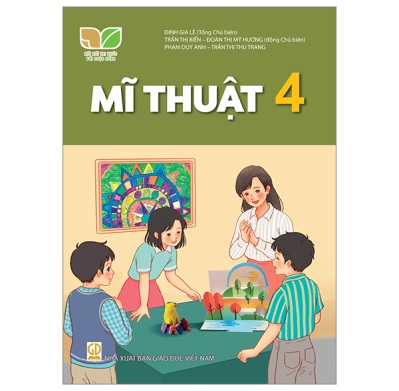 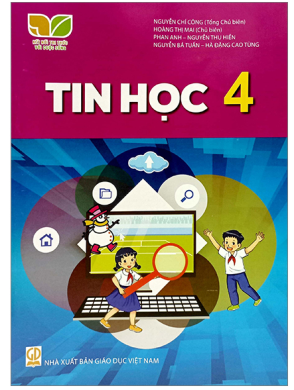 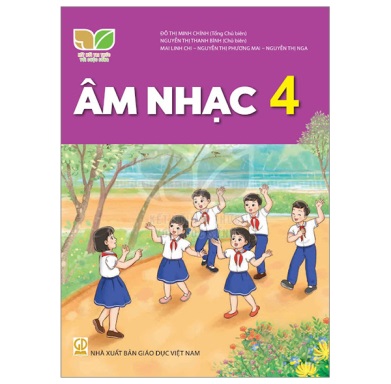 4
2
1
3
IT
art
PE
music
d
b
c
a
1. Look, listen and repeat.
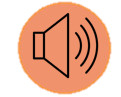 Hi, Linh. What subjects do you have today?
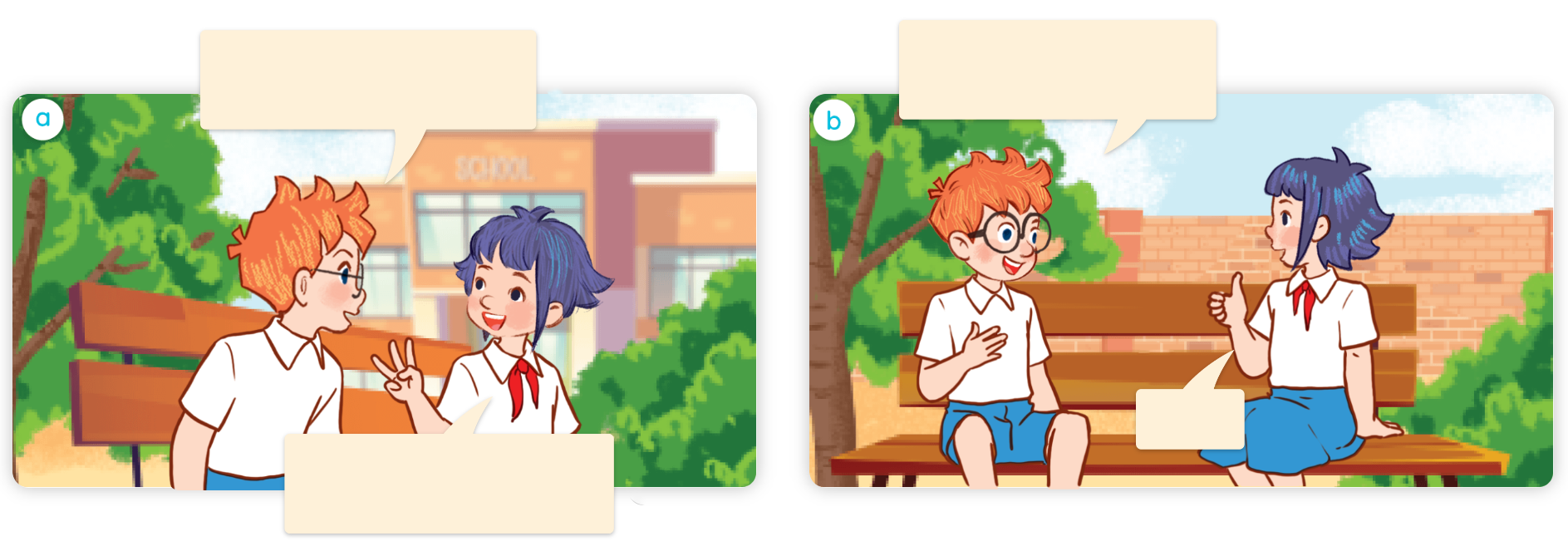 I like art. What’s your favourite subject?
a
b
It’s PE.
I have English, cience and maths.
II/ Model sentence
Hỏi “môn học yêu thích của bạn”:
What’s your favourite subject?
It’s PE.
it’s = it is
(Môn học yêu thích của bạn là gì?)
(Đó là ______.)
2. Listen, point and say.
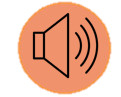 a
b
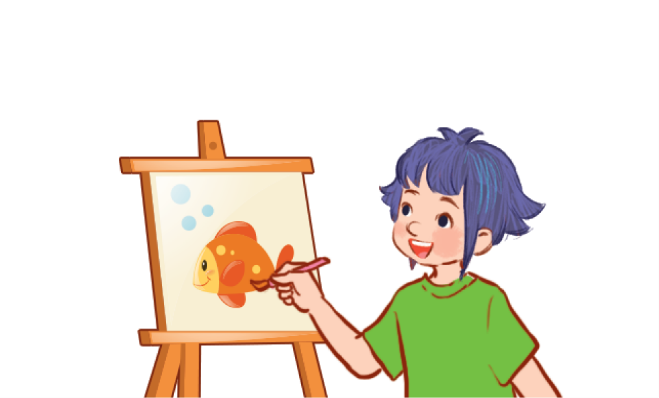 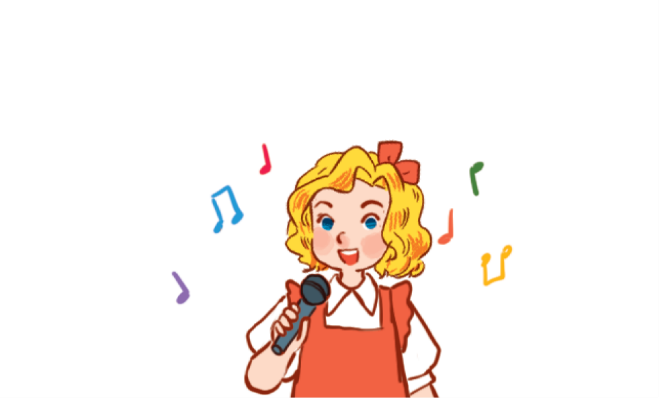 What’s your favourite subject?
music
art
It’s ______.
c
d
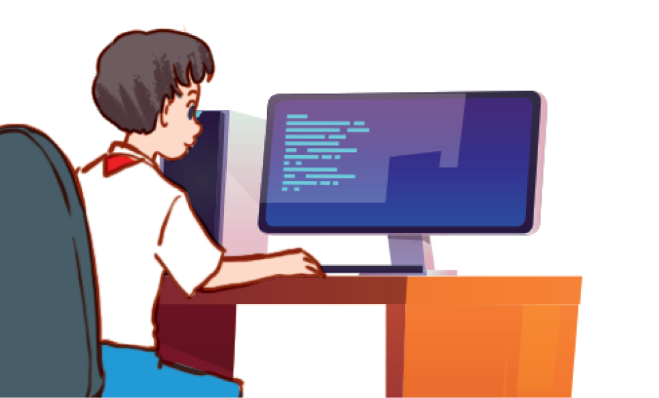 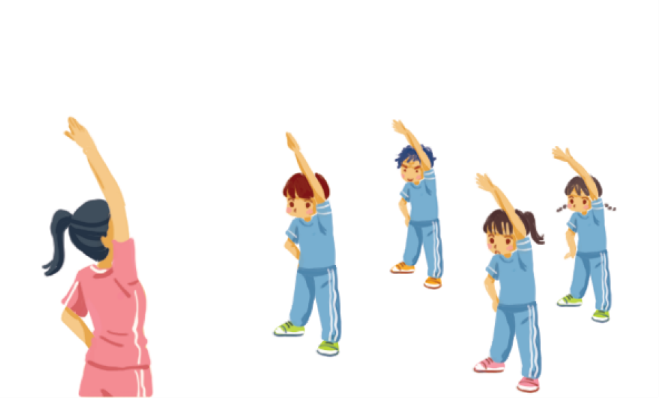 PE
IT
2. Listen, point and say.
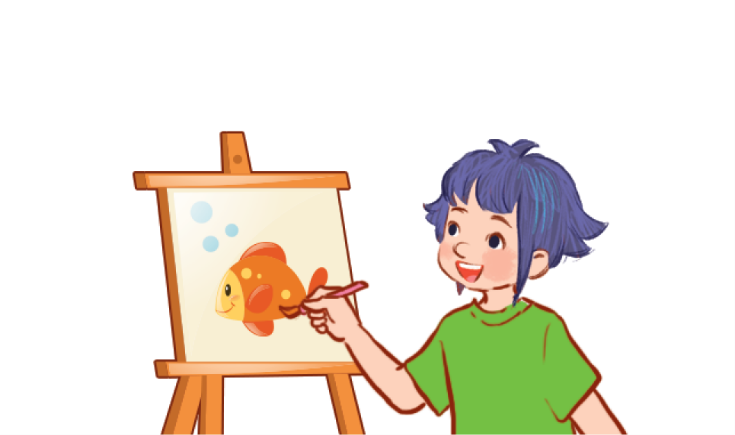 art
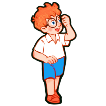 What’s your favourite subject?
It’s art.
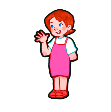 2. Listen, point and say.
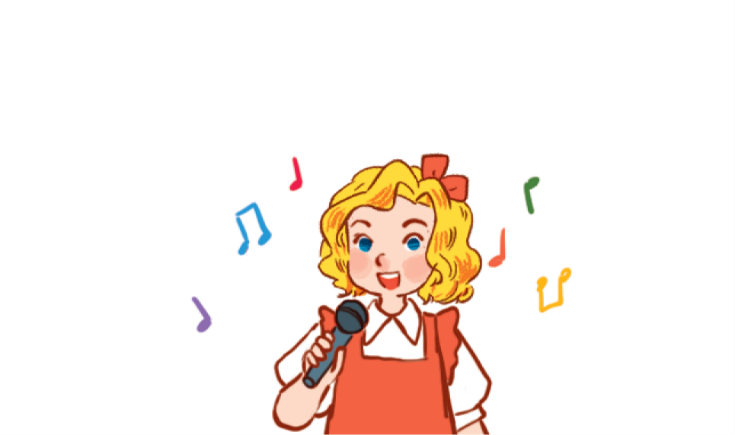 music
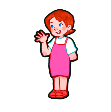 What’s your favourite subject?
It’s music.
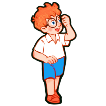 2. Listen, point and say.
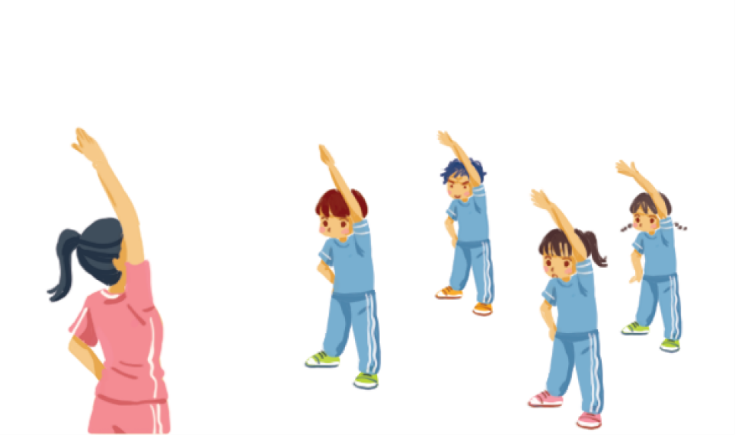 PE
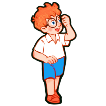 What’s your favourite subject?
It’s PE.
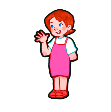 2. Listen, point and say.
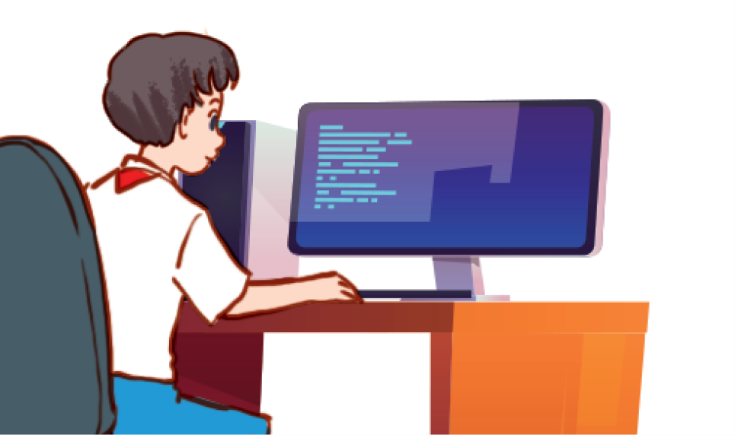 IT
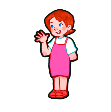 What’s your favourite subject?
It’s IT.
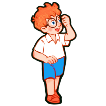 3. Let’s talk.
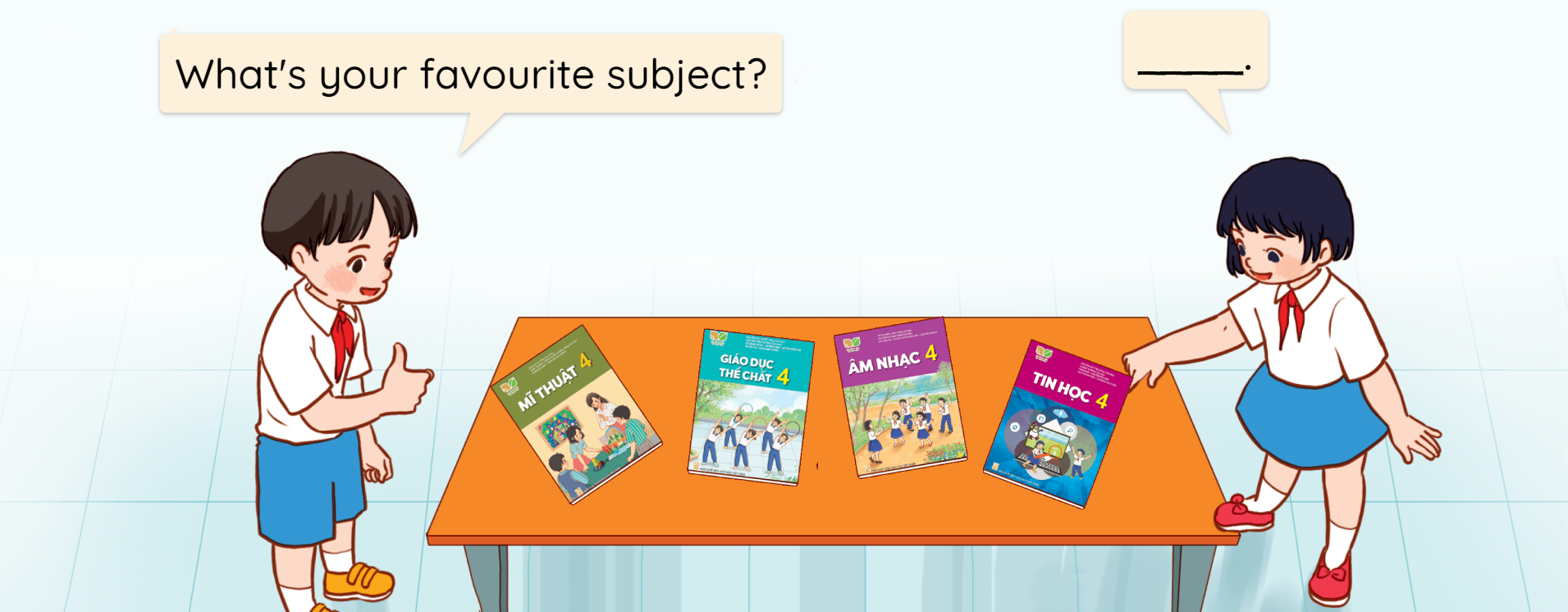 Let’s play!
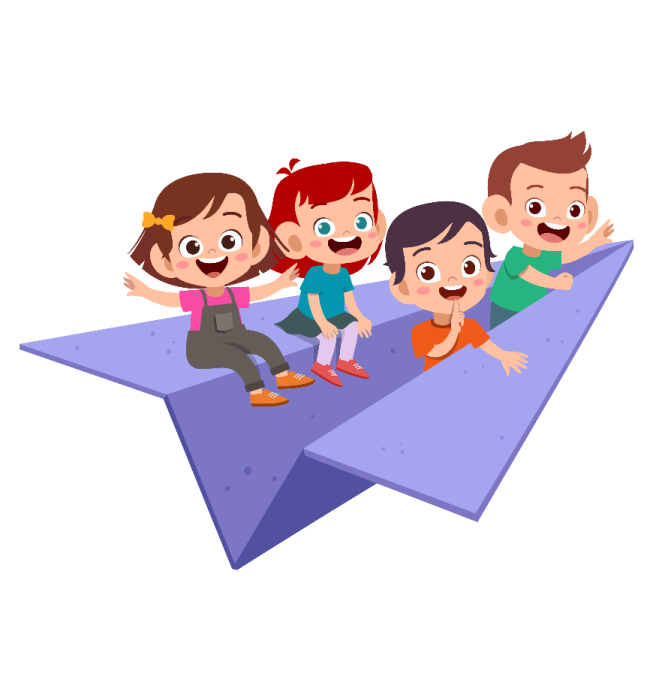 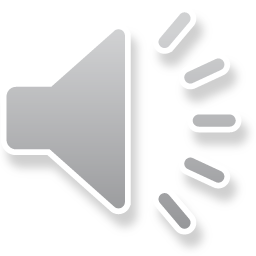 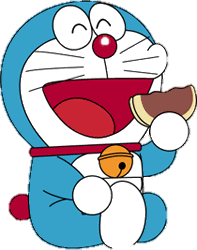 DORAEMON
Facebook : Bùi Liễu  
0968142780
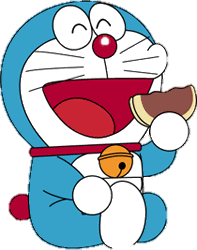 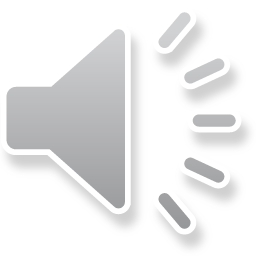 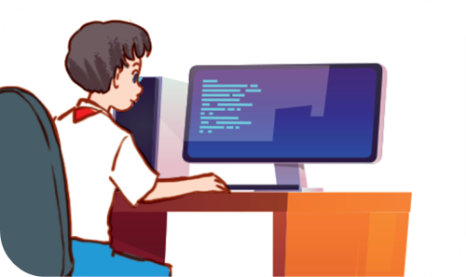 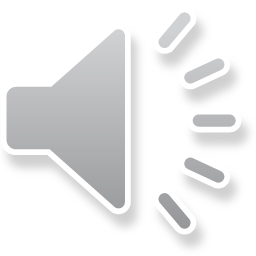 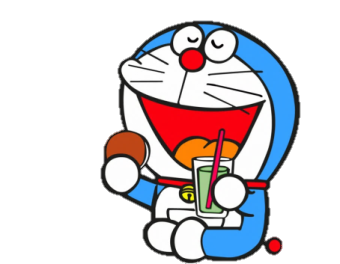 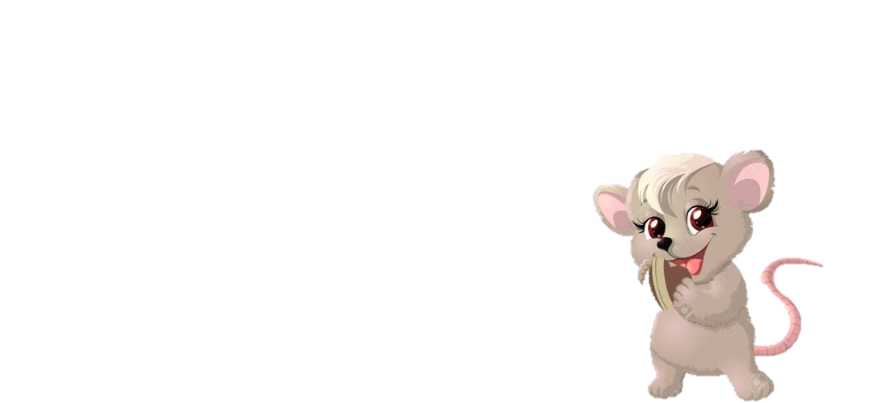 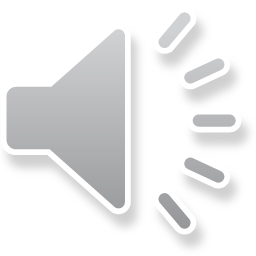 B: art
A: IT
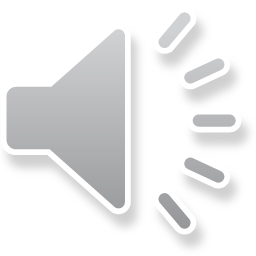 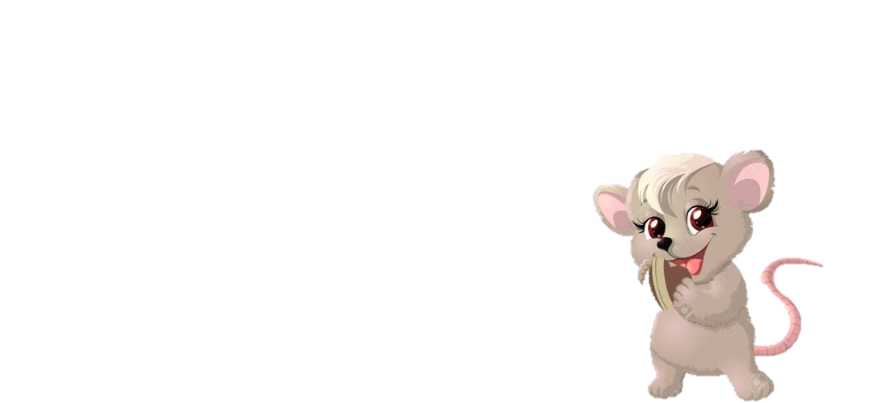 D: PE
C: music
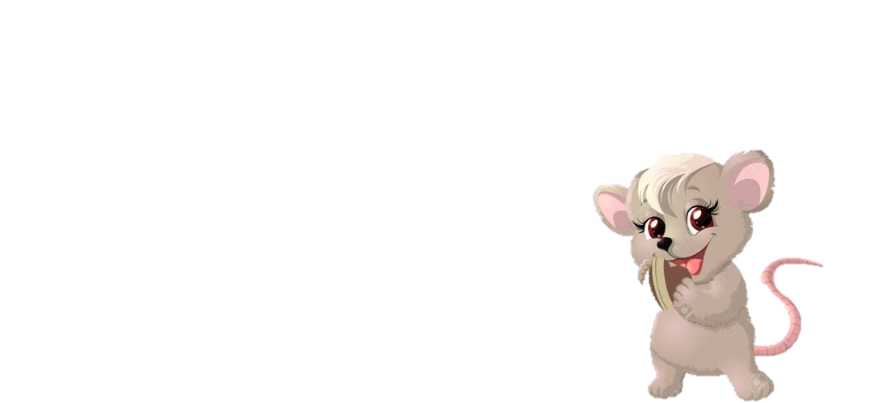 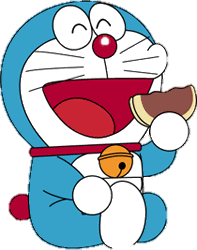 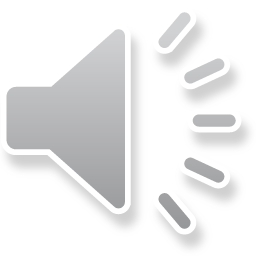 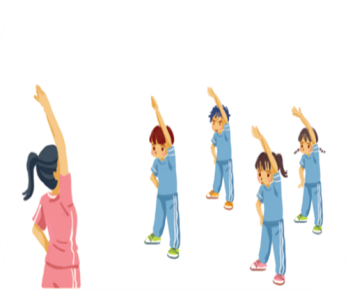 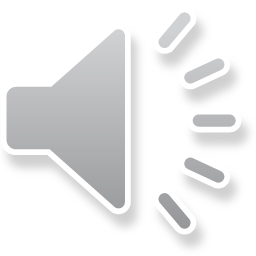 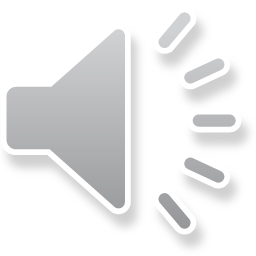 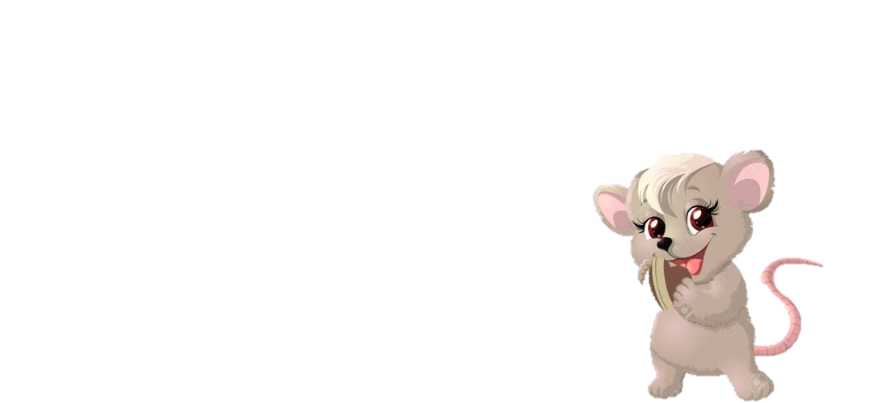 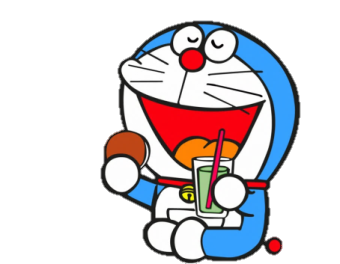 A: art
B: PE
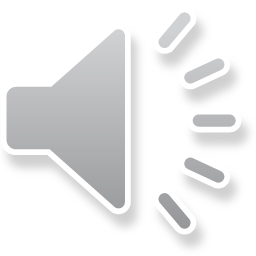 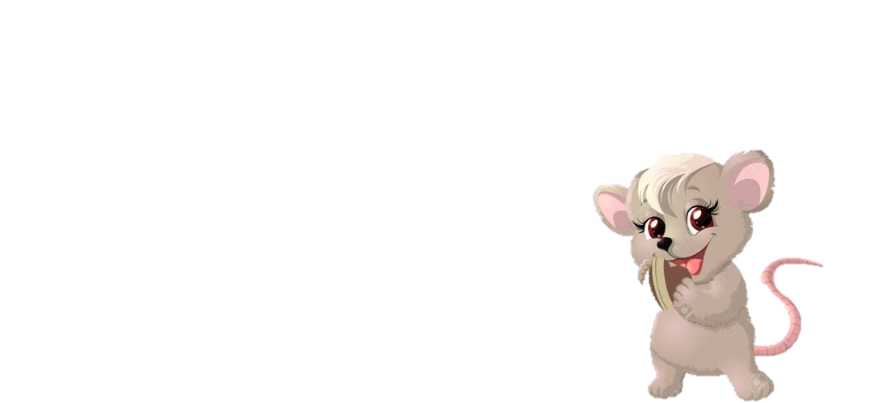 D: IT
C: music
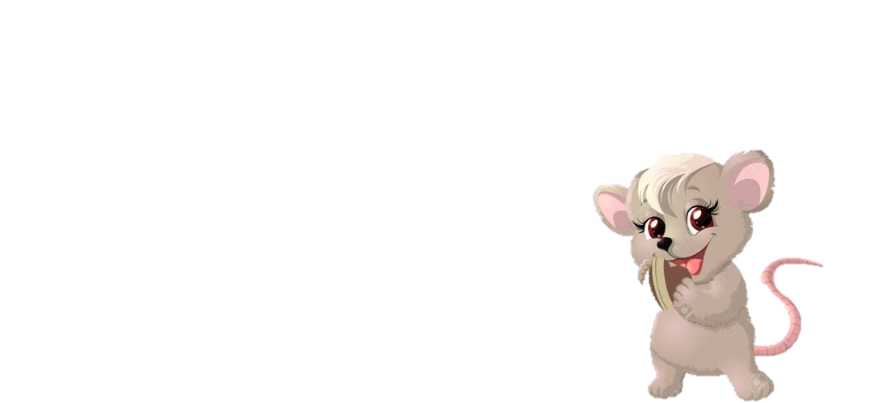 [Speaker Notes: Facebook : Bùi Liễu  
Mobile phone: 0968142780]
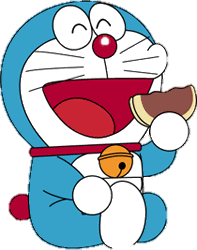 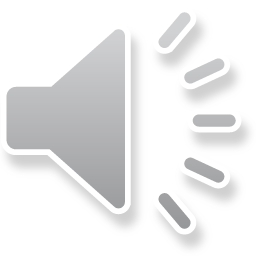 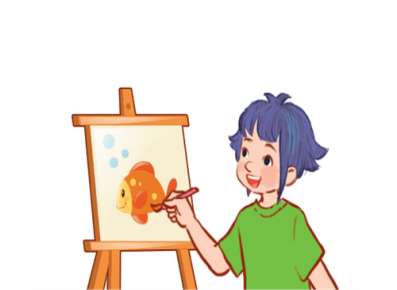 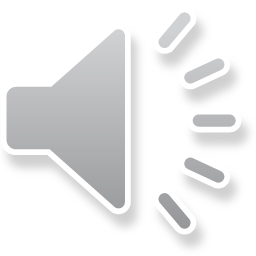 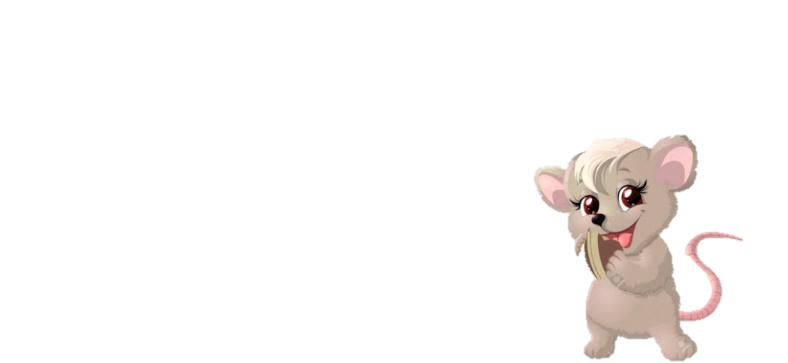 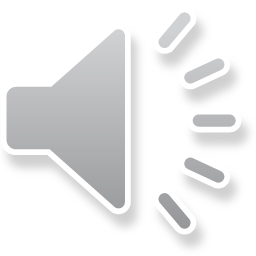 A: IT
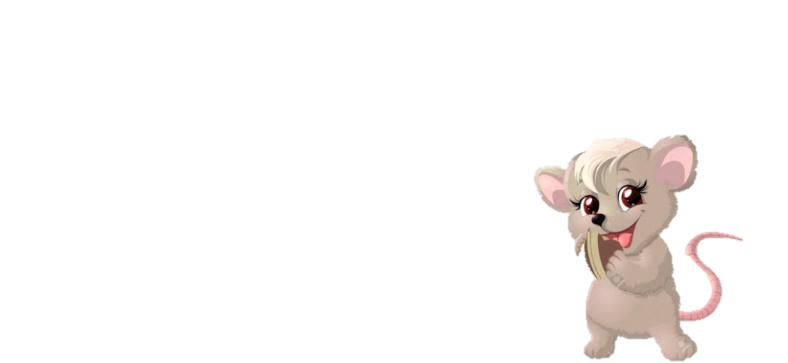 B: PE
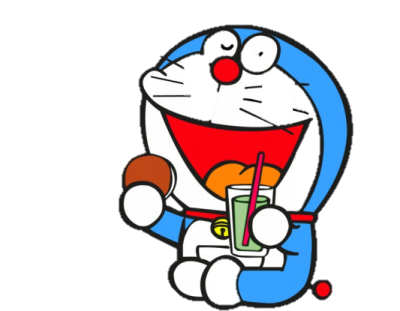 C: art
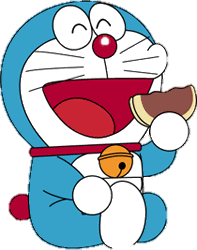 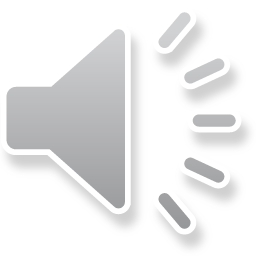 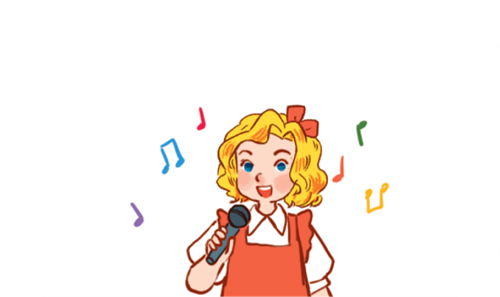 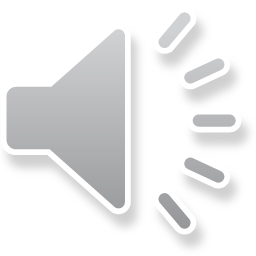 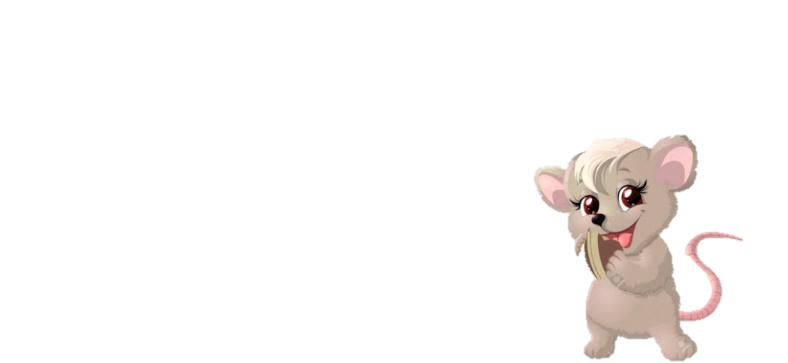 A: art
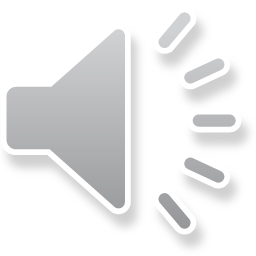 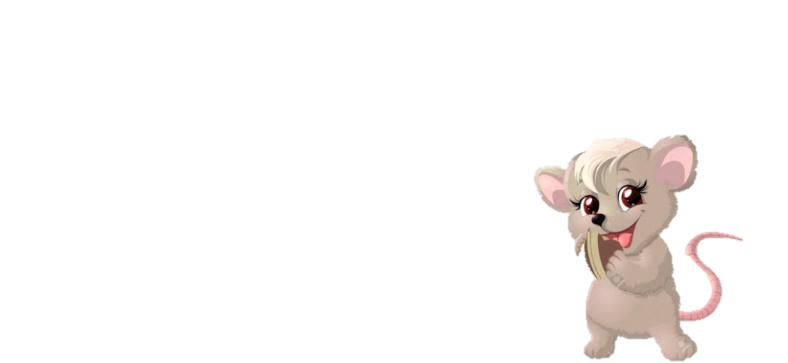 B: PE
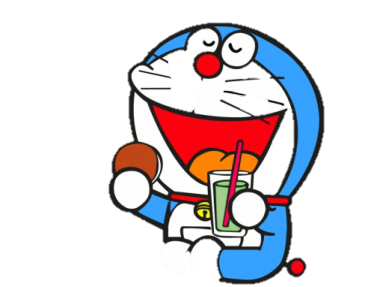 D: music
Facebook : Bùi Liễu  
0968142780
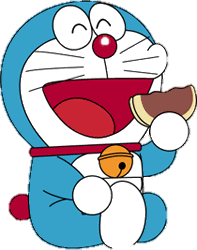 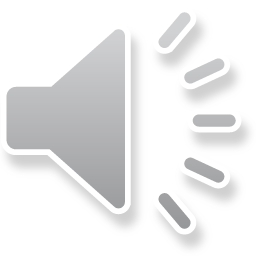 What’s your favourite _______?
It’s PE.
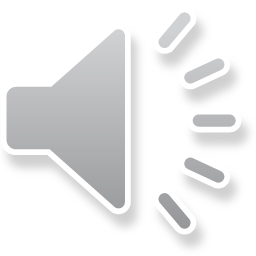 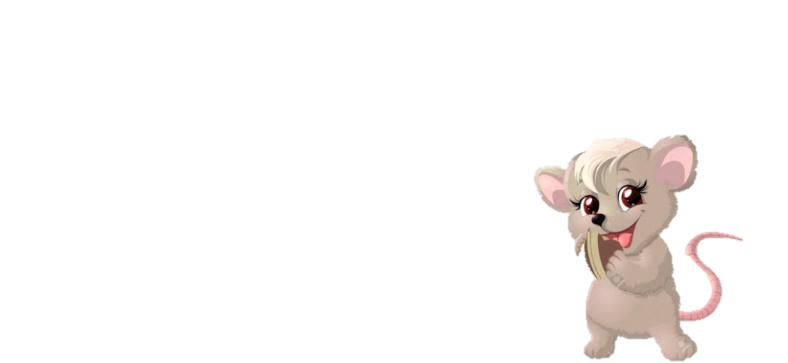 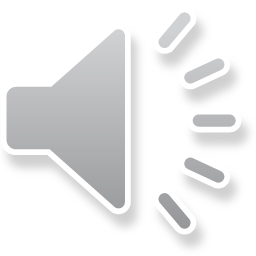 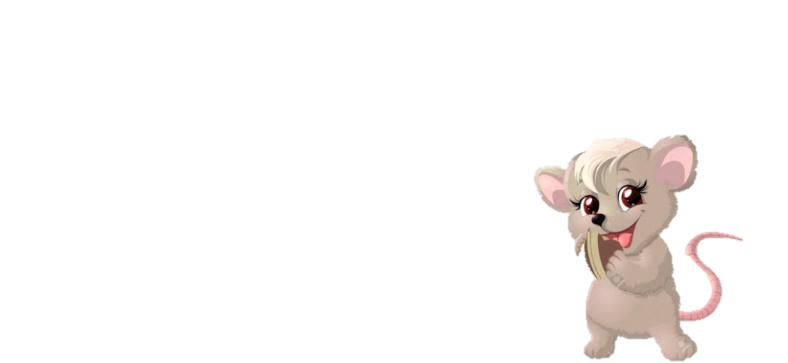 A: food
B: subjects
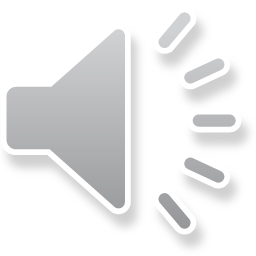 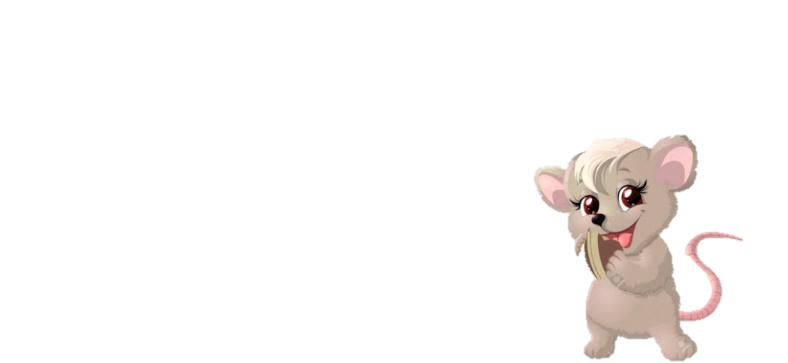 C: drink
D: subject
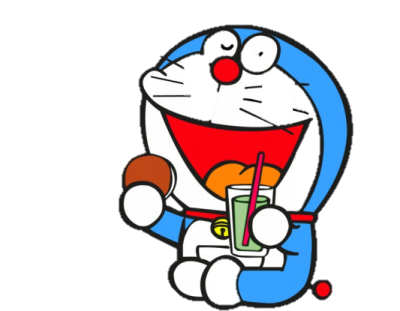 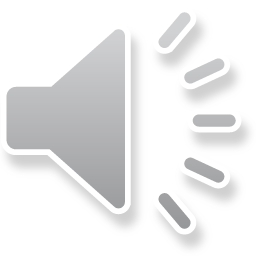 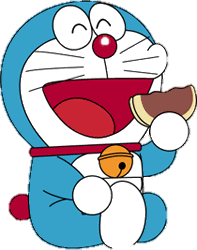 _______ your favourite subject?
It’s IT.
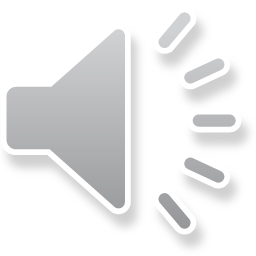 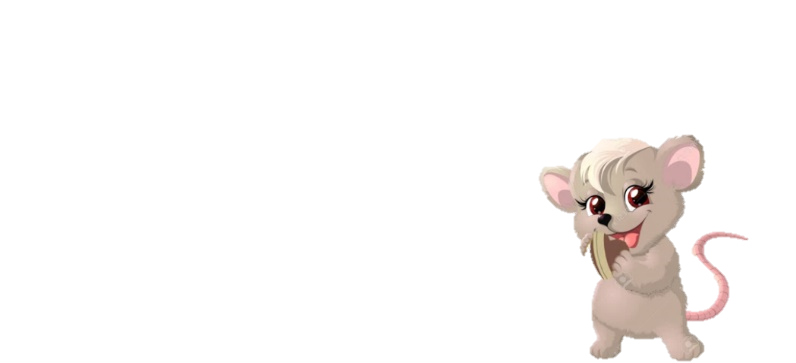 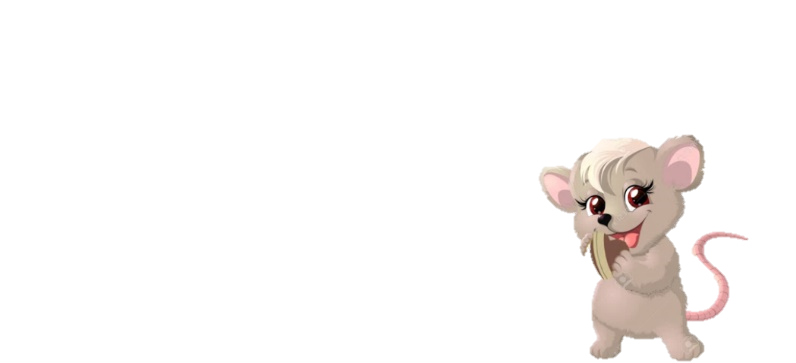 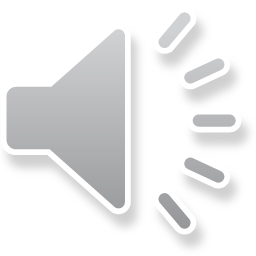 A: Who’s
B: Where’s
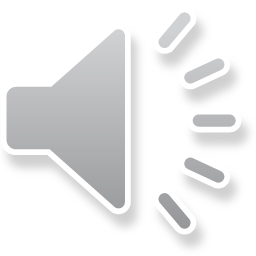 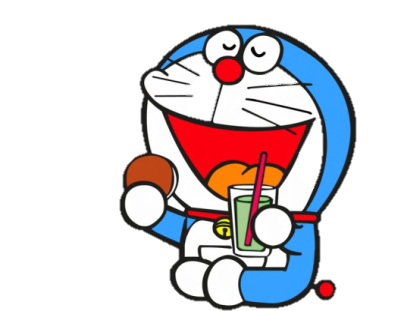 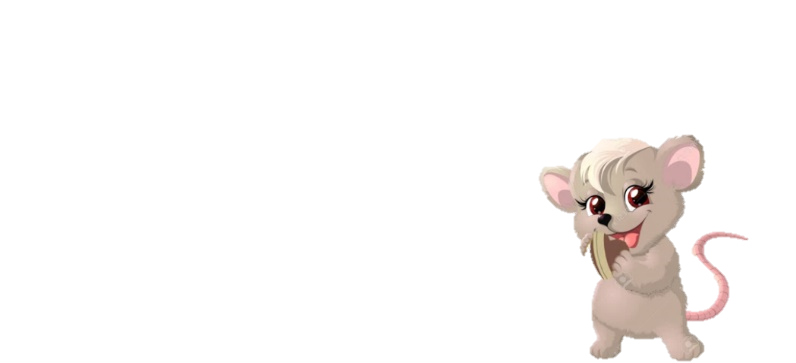 C:When’s
D: What’s
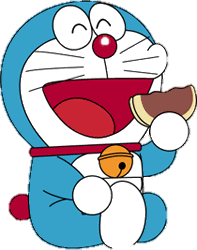 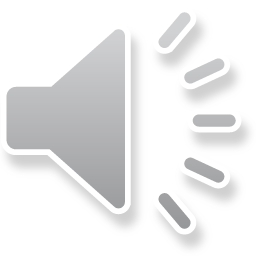 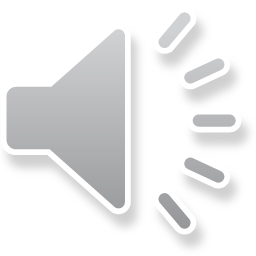 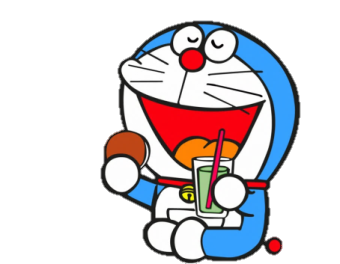 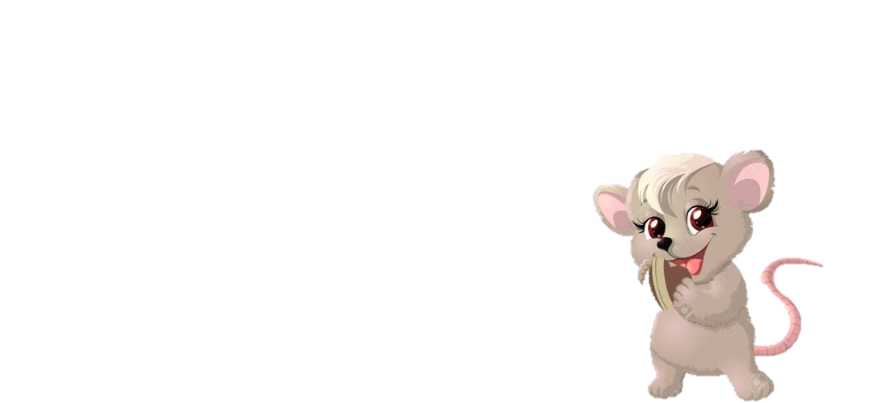 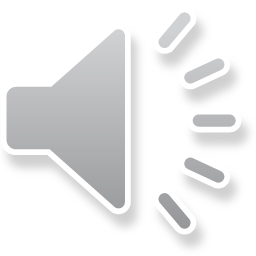 A: edu
B: adu
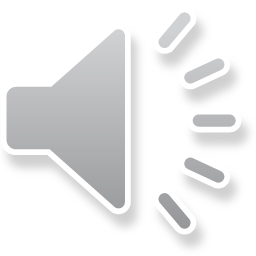 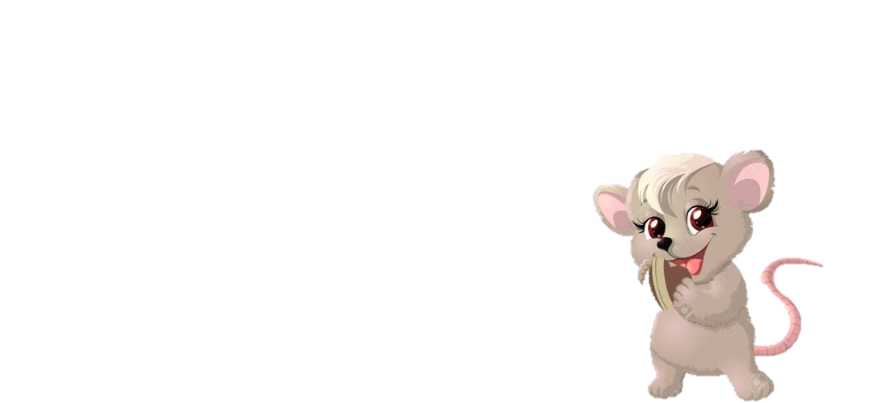 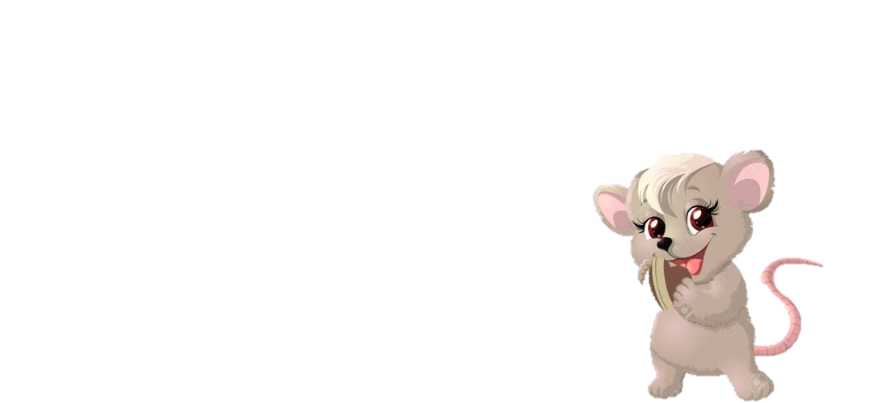 C: egu
D: idy
PE
physical ___cation
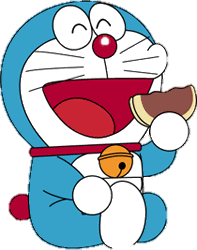 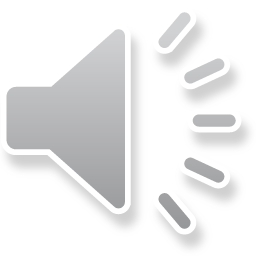 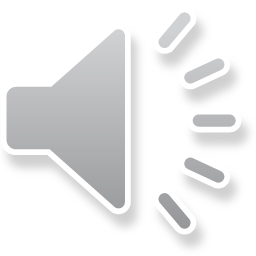 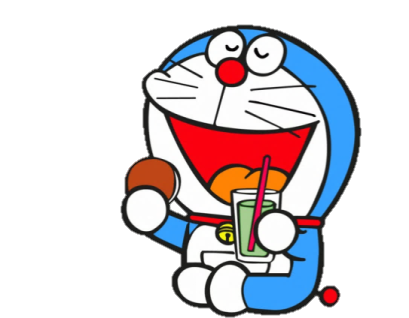 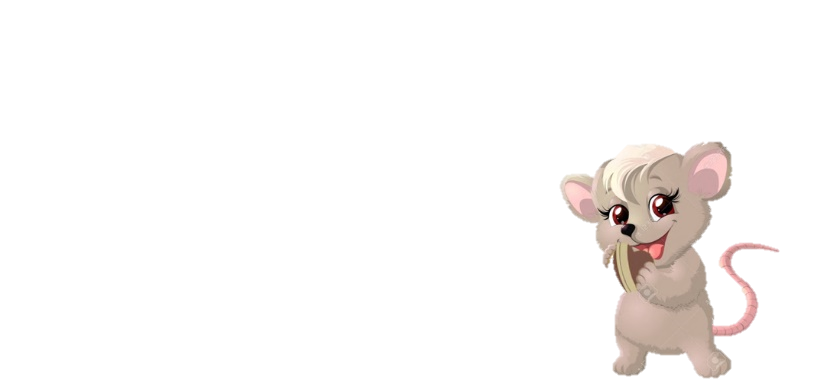 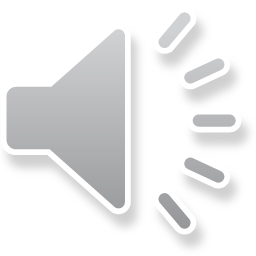 B: logy
A: logi
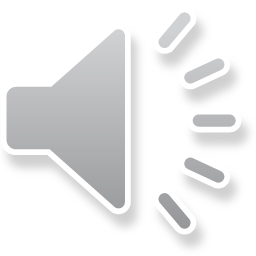 D: nogy
C: loge
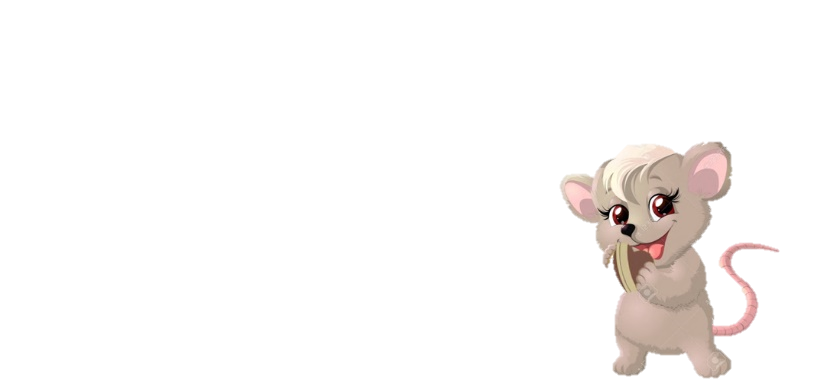 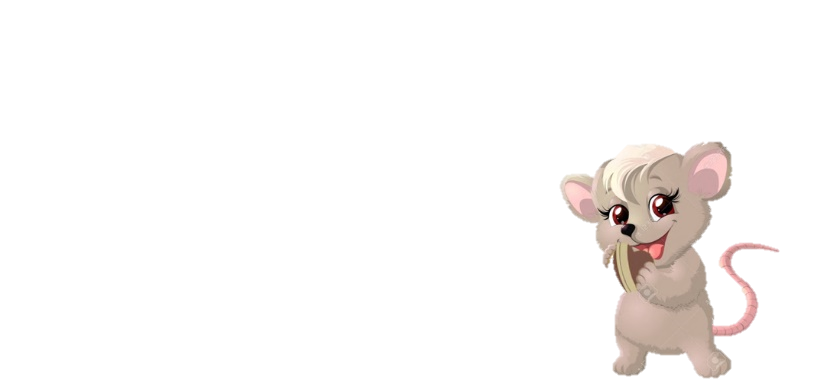 IT
Information techno____
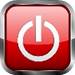 Good job!
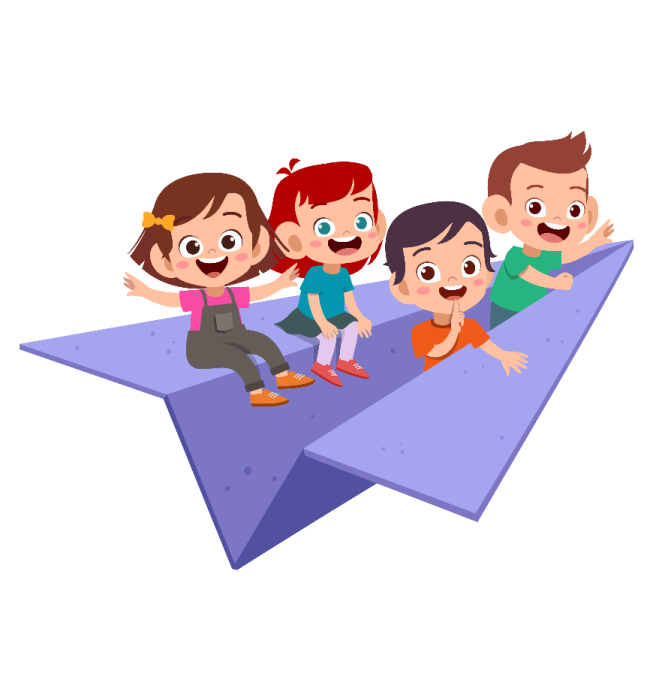 Wrap up
Unit 8 lesson1
What’s your favourite subject?
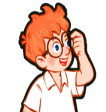 It’s ______.
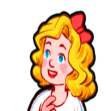 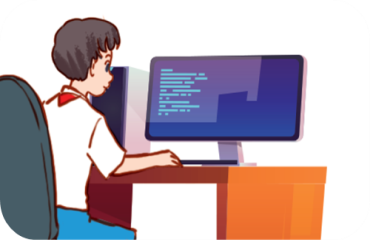 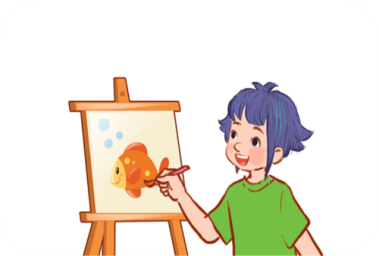 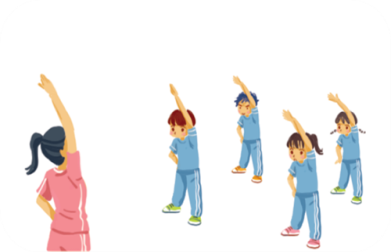 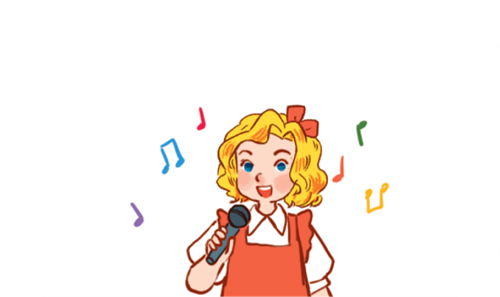 IT
art
music
PE
Homework
Learn by heart all the new words.
Read again the dialogue in part 1.
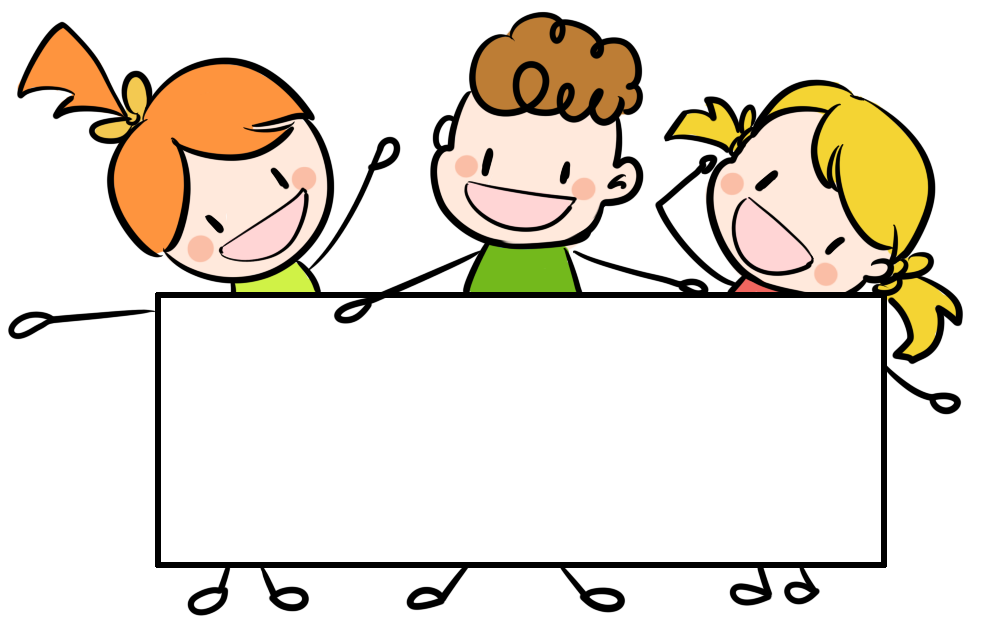 Thank you!